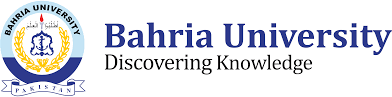 +
Computer Architecture and  Logic Design (CALD)
Lecture 06
Instruction Sets:  Characteristics and Functions
+
Machine Instruction  Characteristics
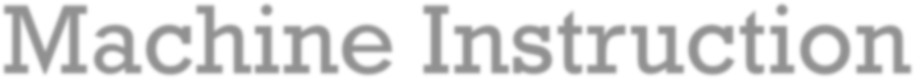 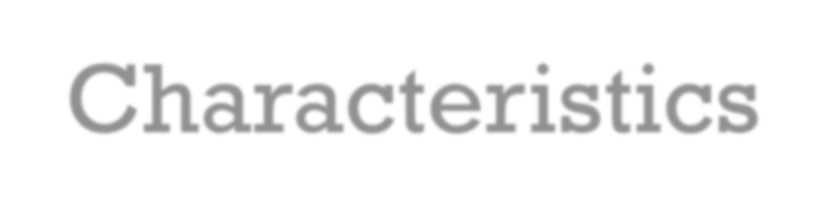 The operation of the processor is determined by the  instructions it executes, referred to as machine instructions or  computer instructions
The collection of different instructions that the processor can
execute is referred to as the processor’s instruction set
Each instruction must contain the information required by the  processor for execution
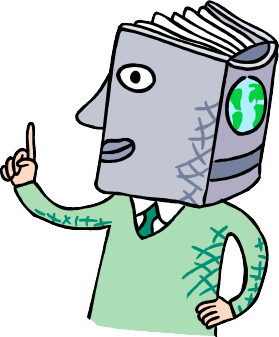 © 2016 Pearson Education, Inc., Hoboken, NJ. All rights reserved.
Elements of a Machine Instruction
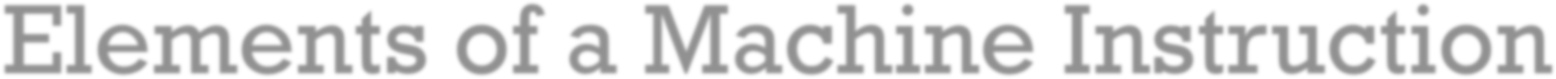 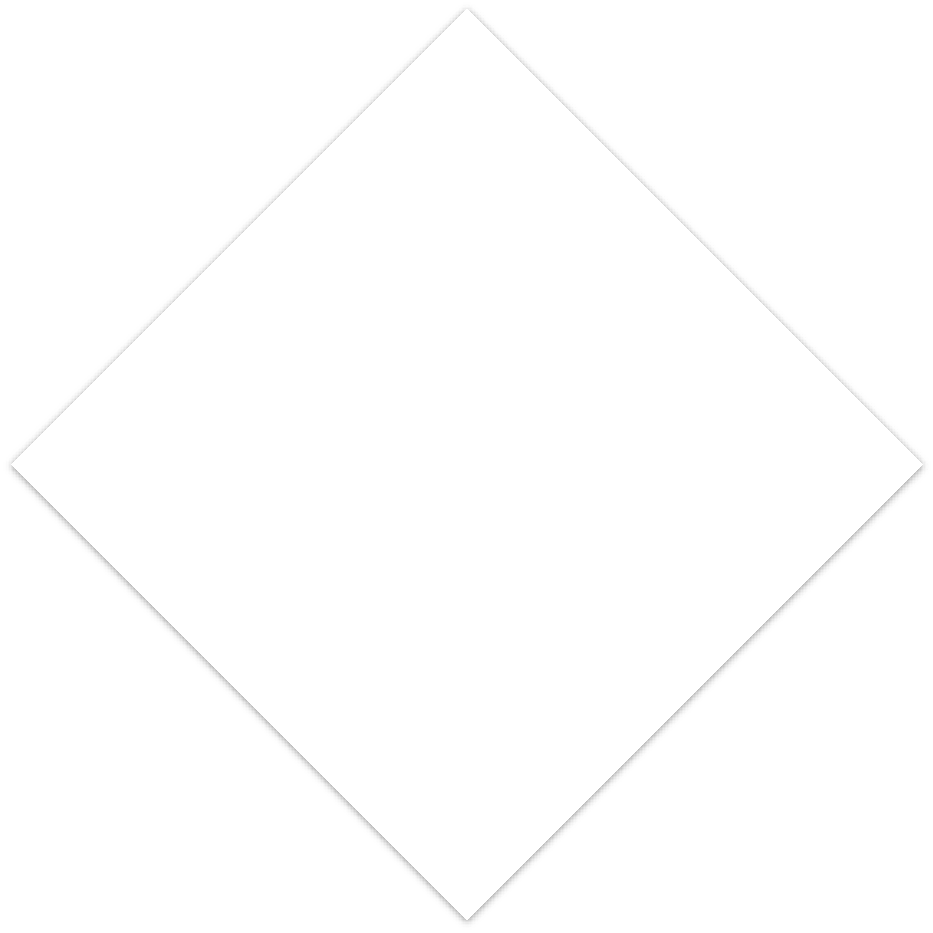 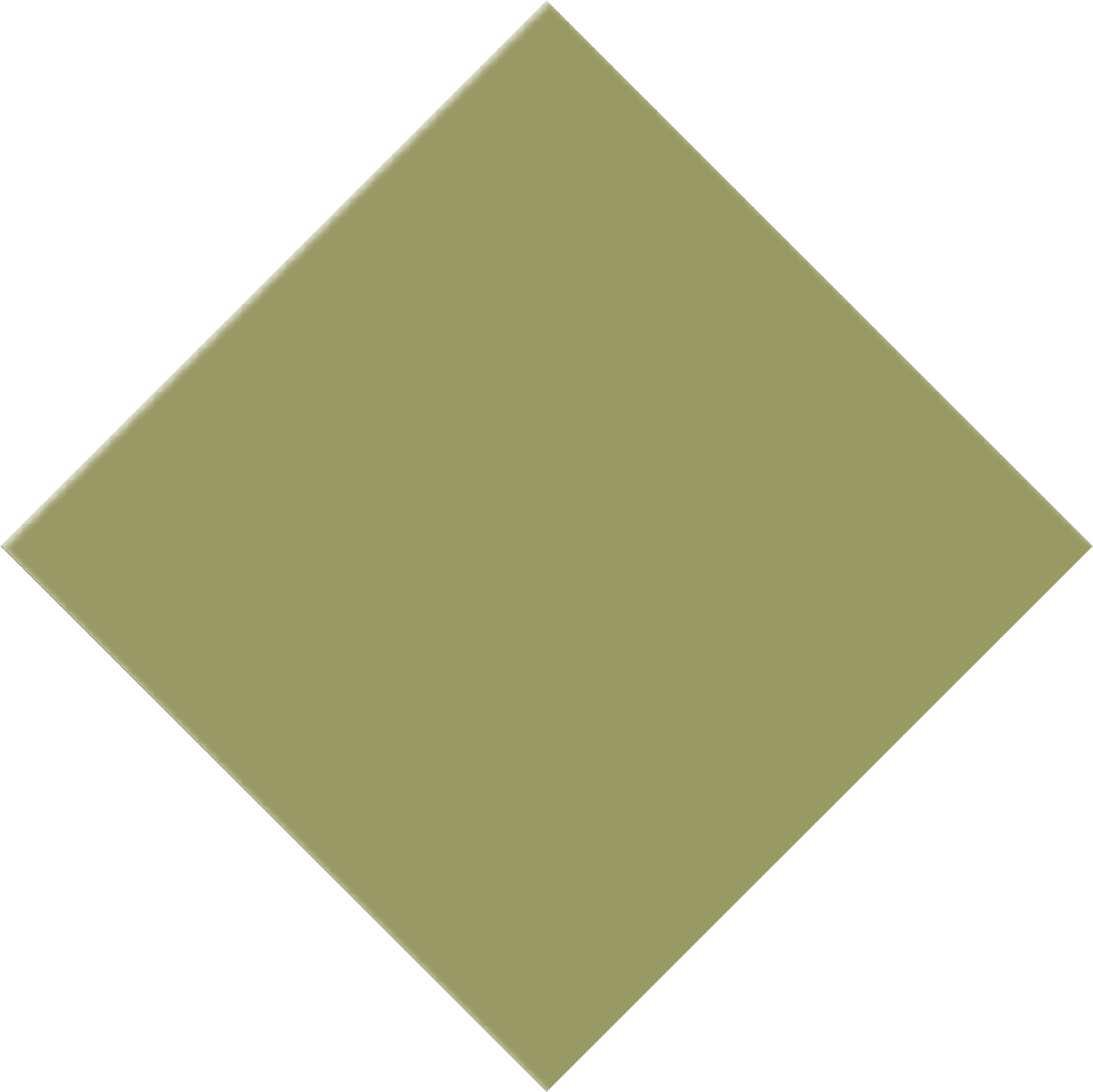 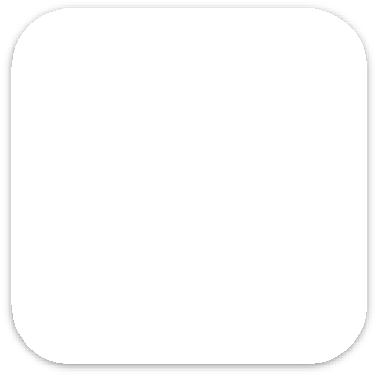 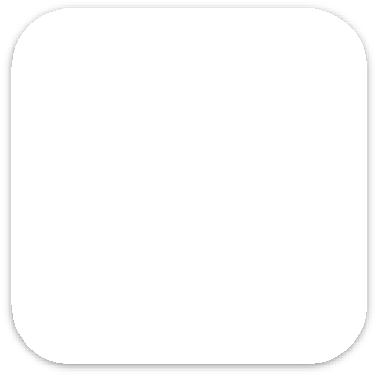 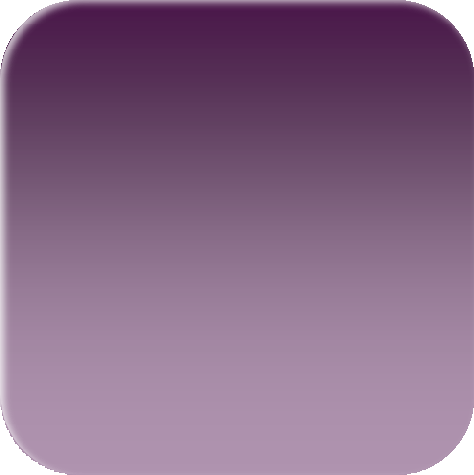 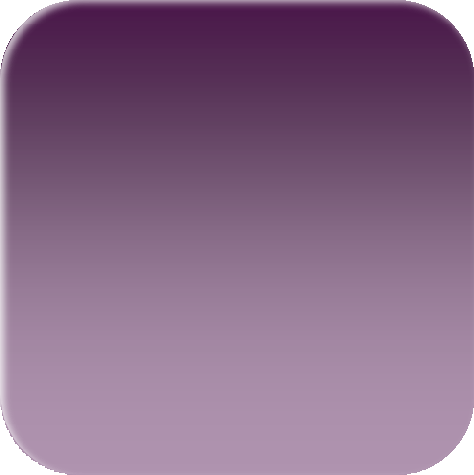 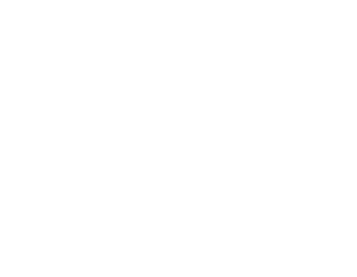 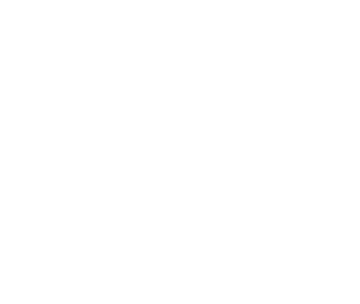 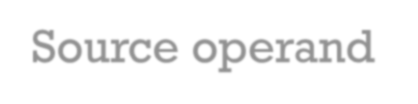 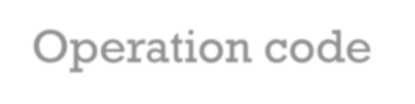 Operation code
(opcode)
Specifies the operation  to be performed. The  operation is specified  by a binary code,  known as the operation  code, or opcode
Source operand
reference
The operation may  involve one or more  source operands, that  is, operands that are  inputs for the operation
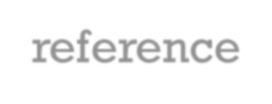 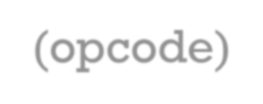 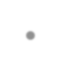 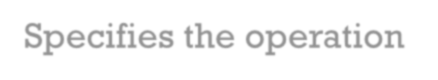 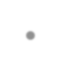 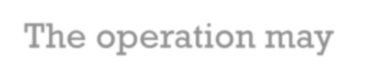 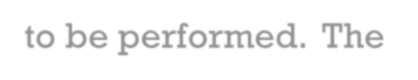 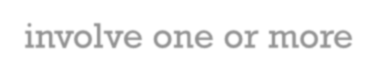 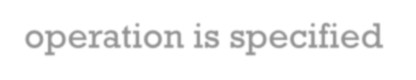 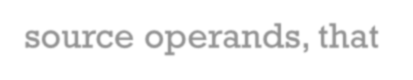 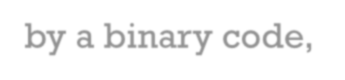 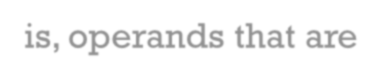 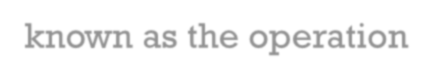 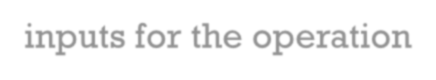 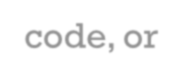 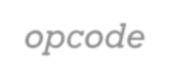 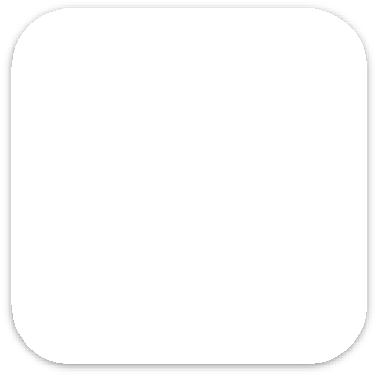 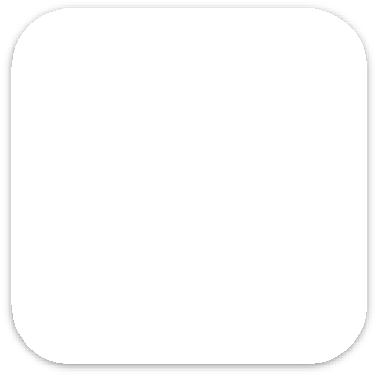 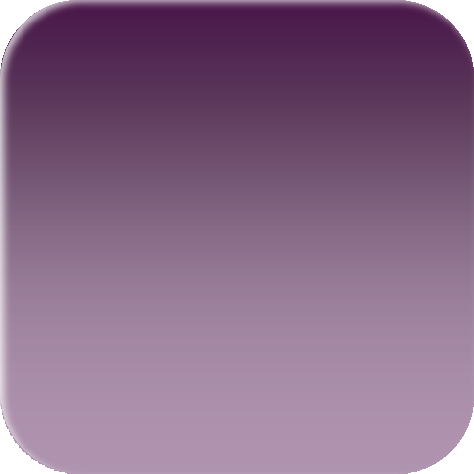 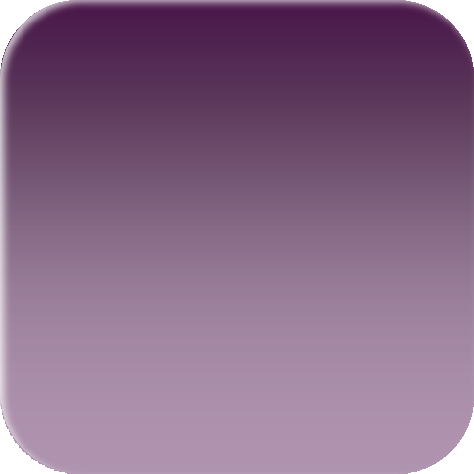 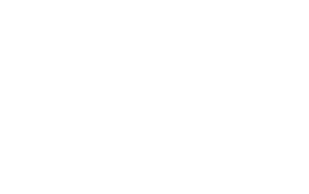 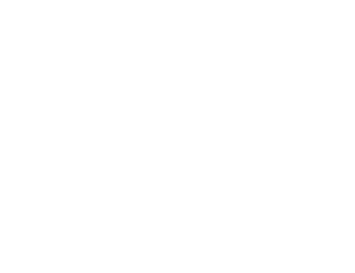 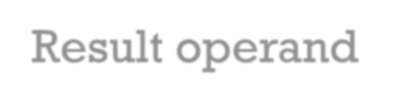 Result operand  reference
The operation may
produce a result
Next instruction  reference
This tells the processor  where to fetch the next  instruction after the  execution of this  instruction is complete
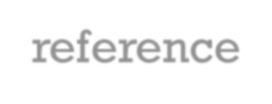 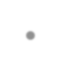 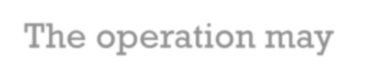 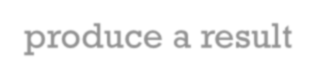 © 2016 Pearson Education, Inc., Hoboken, NJ. All rights reserved.
+ Instruction Cycle State Diagram
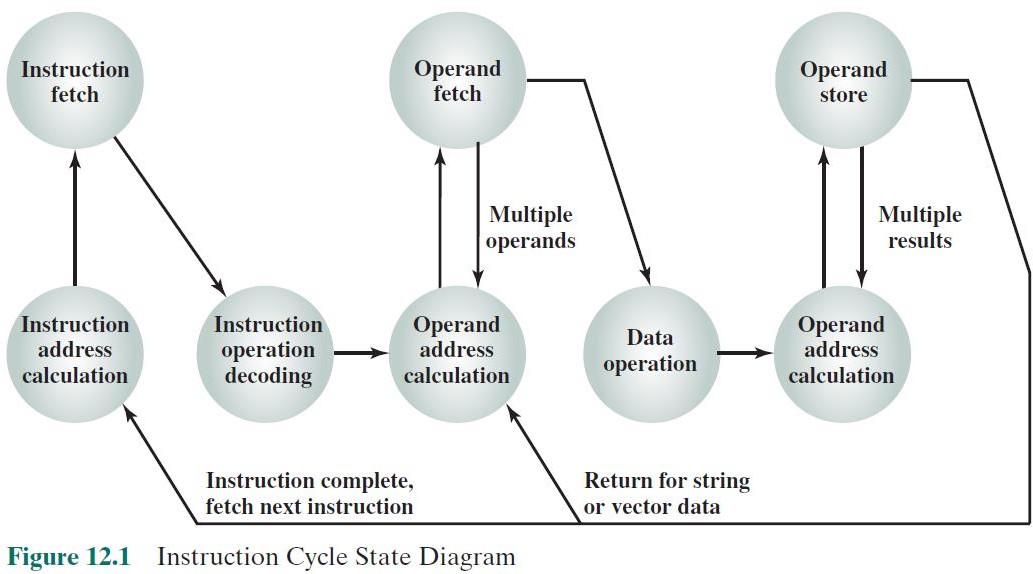 © 2016 Pearson Education, Inc., Hoboken, NJ. All rights reserved.
Source and result operands can be  in one of four areas:
Processor register
A processor contains one or  more registers that may be  referenced by machine  instructions.
If more than one register  exists each register is  assigned a unique name or  number and the instruction  must contain the number of  the desired register
Immediate
The value of the operand is  contained in a field in the  instruction being executed
Main or virtual memory
As with next instruction  references, the main or virtual  memory address must be  supplied
I/O device
The instruction must specify  the I/O module and device for  the operation. If memory-  mapped I/O is used, this is  just another main or virtual  memory address
© 2016 Pearson Education, Inc., Hoboken, NJ. All rights reserved.
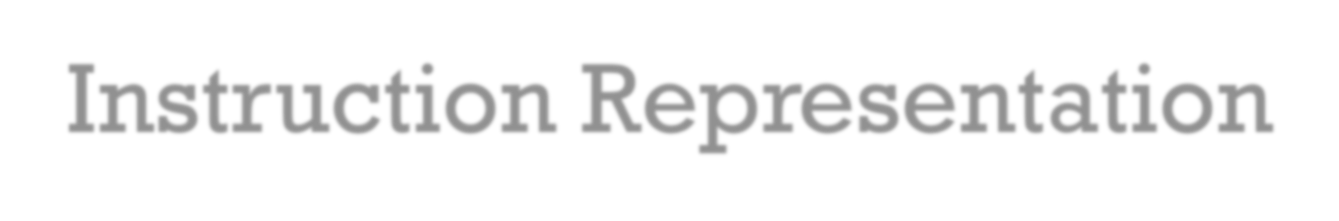 + Instruction Representation
Within the computer each instruction is represented by a  sequence of bits
The instruction is divided into fields, corresponding to the  constituent elements of the instruction
4 bits	6 bits	6 bits
16 bits
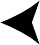 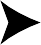 Figure 10.2 A Simple Instruction Format
Figure 12.2 A Simple Instruction Format
© 2016 Pearson Education, Inc., Hoboken, NJ. All rights reserved.
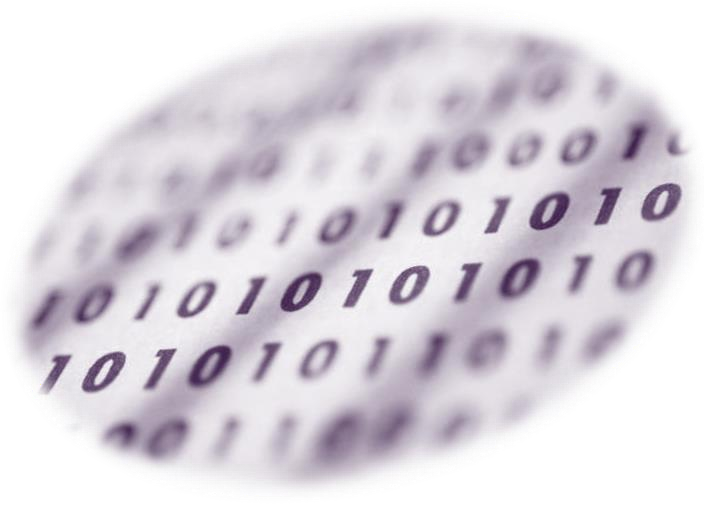 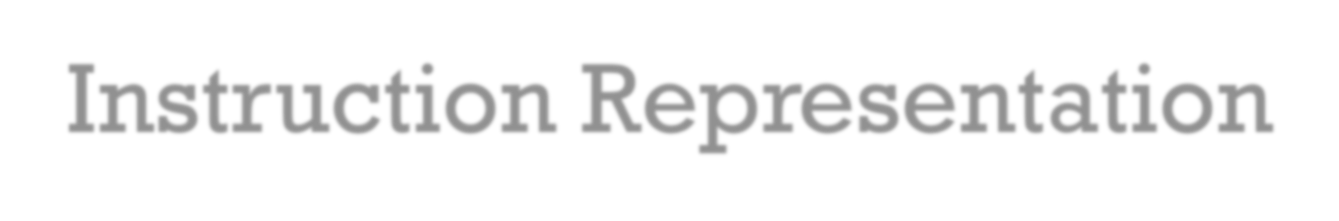 + Instruction Representation
Opcodes are represented by abbreviations  called mnemonics
Examples include:
ADD
SUB
MUL
DIV
LOAD
STOR
Add  Subtract  Multiply  Divide
Load data from memory
Store data to memory
Operands are also represented symbolically
Each symbolic opcode has a fixed binary representation
The programmer specifies the location of each symbolic operand
© 2016 Pearson Education, Inc., Hoboken, NJ. All rights reserved.
Instruction Types
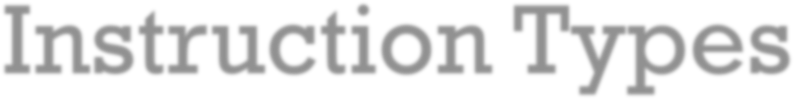 Arithmetic instructions provide  computational capabilities for  processing numeric data
Logic (Boolean) instructions  operate on the bits of a word as  bits rather than as numbers, thus  they provide capabilities for  processing any other type of  data the user may wish to  employ
Movement of data into or  out of register and or  memory locations
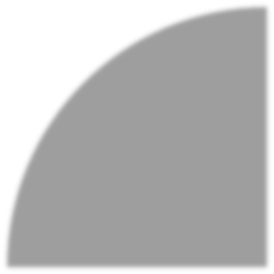 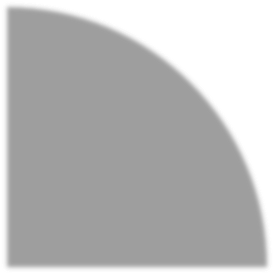 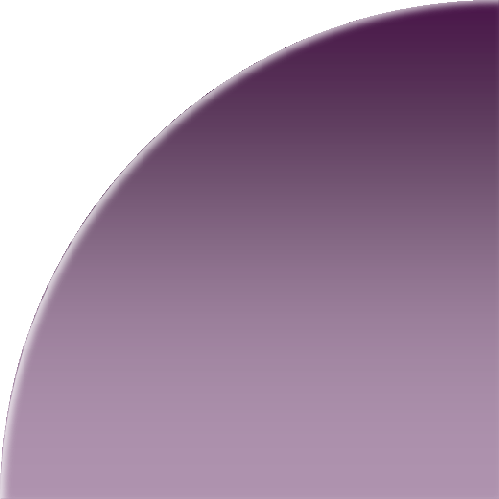 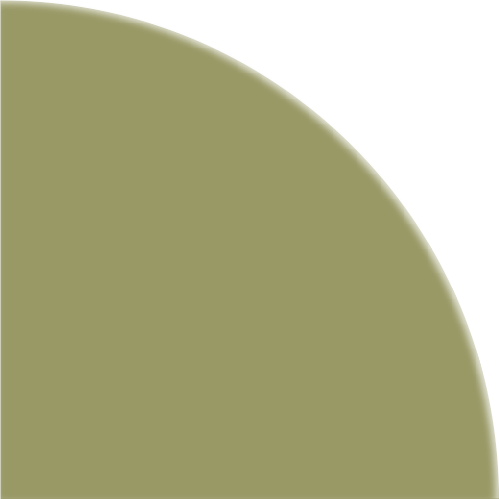 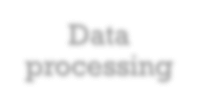 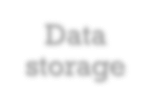 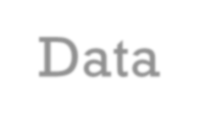 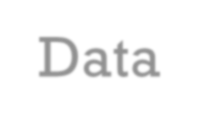 Data  processing
Data  storage
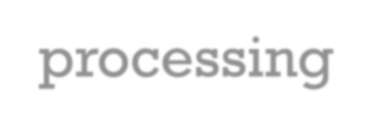 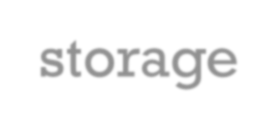 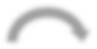 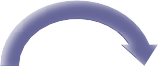 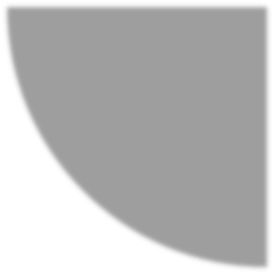 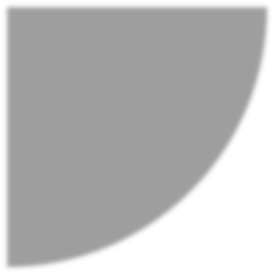 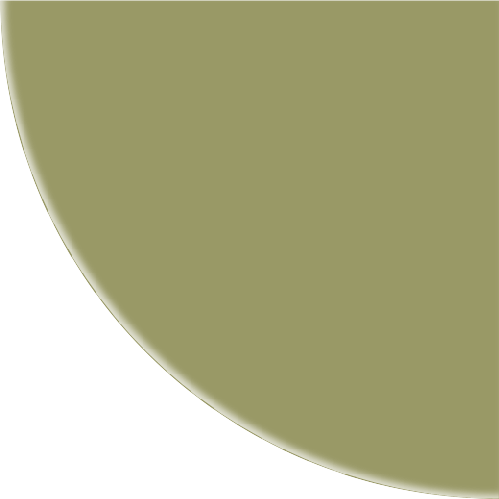 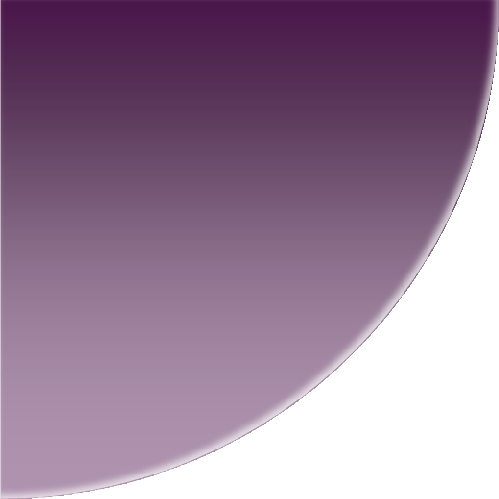 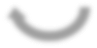 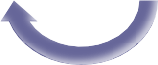 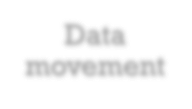 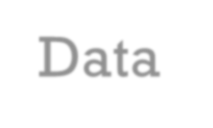 Data
movement
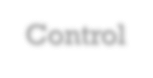 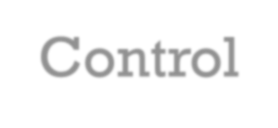 Control
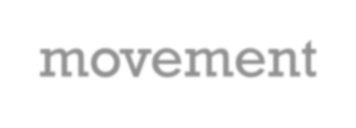 I/O instructions are  needed to transfer  programs and data into  memory and the results of  computations back out to  the user
Test instructions are used to test the  value of a data word or the status of  a computation
Branch instructions are used to  branch to a different set of  instructions depending on the  decision made
© 2016 Pearson Education, Inc., Hoboken, NJ. All rights reserved.
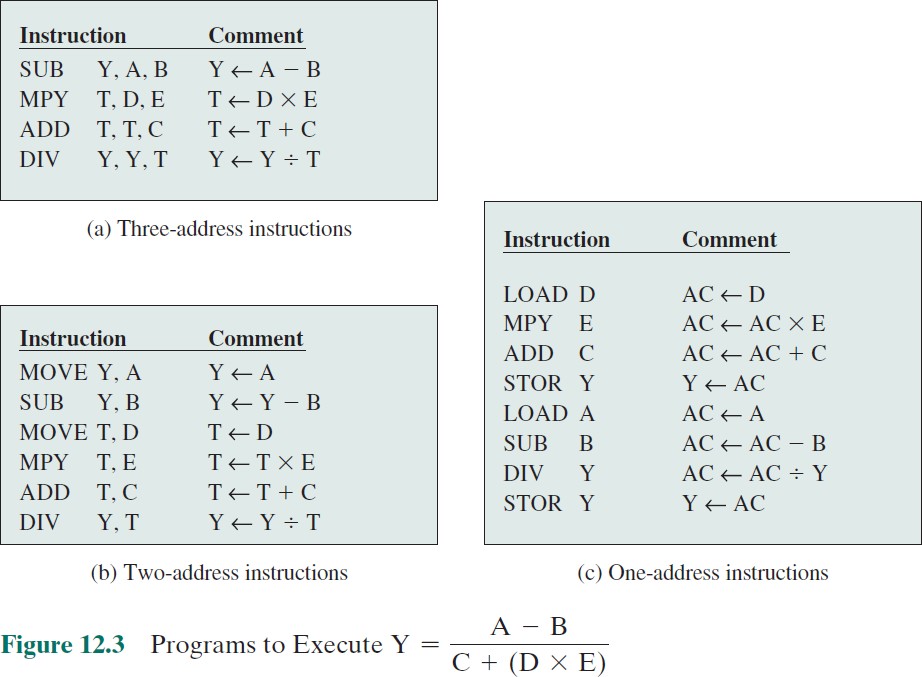 © 2016 Pearson Education, Inc., Hoboken, NJ. All rights reserved.
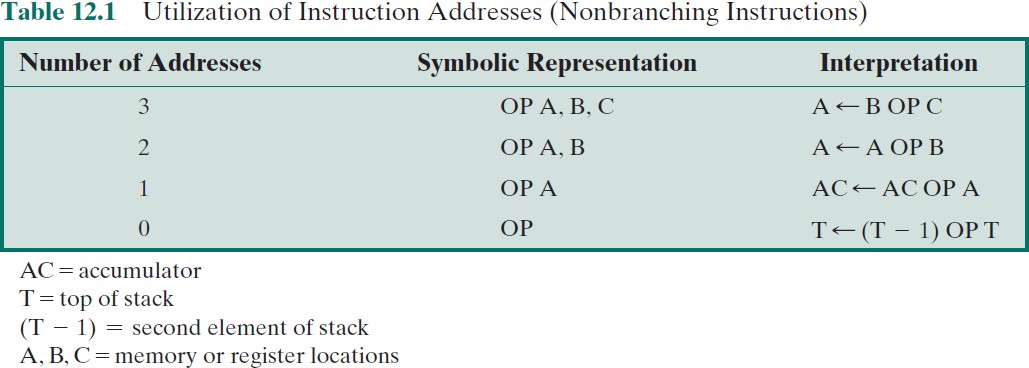 © 2016 Pearson Education, Inc., Hoboken, NJ. All rights reserved.
+ Number of Addresses
3 addresses
Operand 1, Operand 2, Result
a = b + c;
May be a forth - next instruction (usually implicit)
Not common scheme
Needs very long words to hold everything
© 2016 Pearson Education, Inc., Hoboken, NJ. All rights reserved.
+ Number of Addresses
2 addresses
One address doubles as operand and result
a = a + b
Reduces length of instruction
Common format in most architectures
Requires some extra work
Temporary storage to hold some results
© 2016 Pearson Education, Inc., Hoboken, NJ. All rights reserved.
+ Number of Addresses
1 address
Implicit second address
Usually a register (accumulator)
Common on early machines
© 2016 Pearson Education, Inc., Hoboken, NJ. All rights reserved.
+ Number of Addresses
0 (zero) addresses
All addresses implicit
Uses a stack
e.g. push a
push b
add
pop c

c = a + b
© 2016 Pearson Education, Inc., Hoboken, NJ. All rights reserved.
+ Instruction Addresses
The number of addresses per instruction is a basic design
decision.
Fewer addresses per instruction:
less complex processor.
instructions of shorter length.
programs contain more total instructions
results in longer execution times and
longer, more complex programs.
© 2016 Pearson Education, Inc., Hoboken, NJ. All rights reserved.
+ Instruction Addresses
Also, there is an important threshold between one-address and
multiple-address instructions.

With one-address instructions, the programmer generally has  available only one general-purpose register, the accumulator.
With multiple-address instructions, it is common to have  multiple general-purpose registers.

This allows some operations to be performed solely on  registers.
Because register references are faster than memory references,
this speeds up execution.

For reasons of flexibility and ability to use multiple registers,  most contemporary machines employ a mixture of two- and  three-address instructions.
© 2016 Pearson Education, Inc., Hoboken, NJ. All rights reserved.
Instruction Set Design
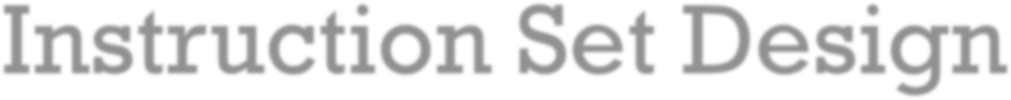 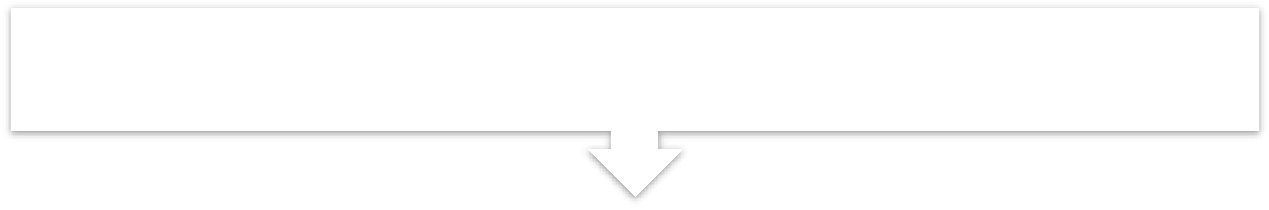 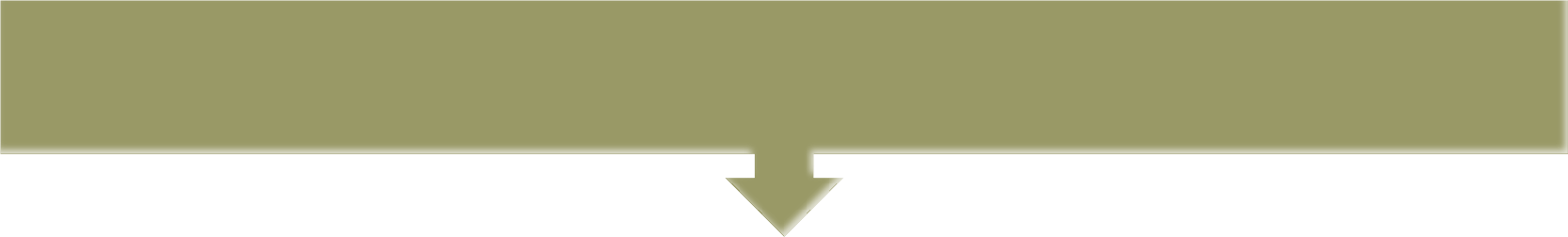 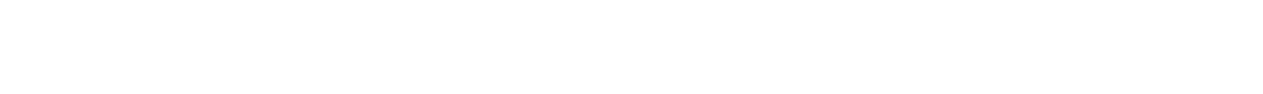 Very complex because it affects so many aspects of the computer system
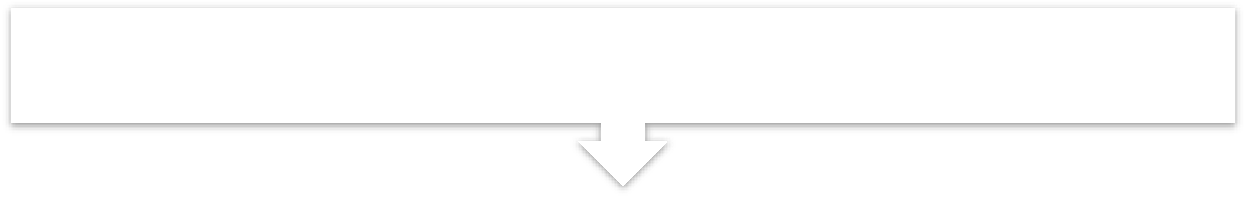 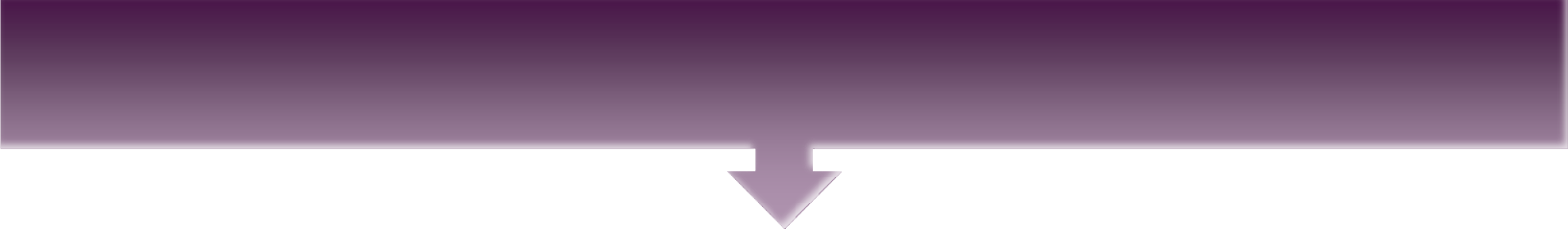 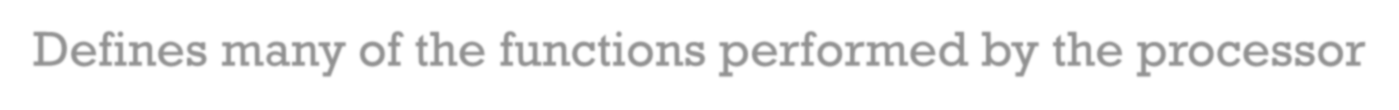 Defines many of the functions performed by the processor
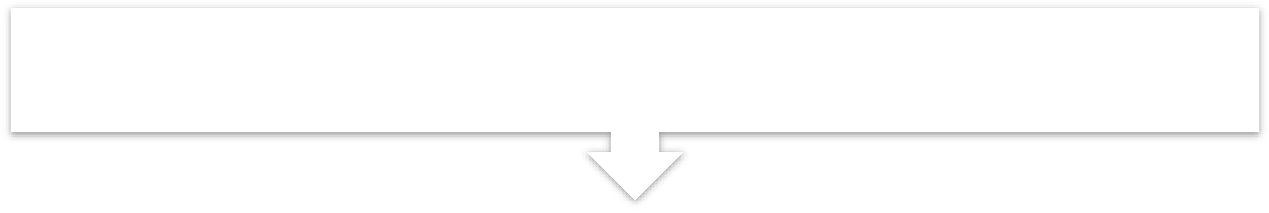 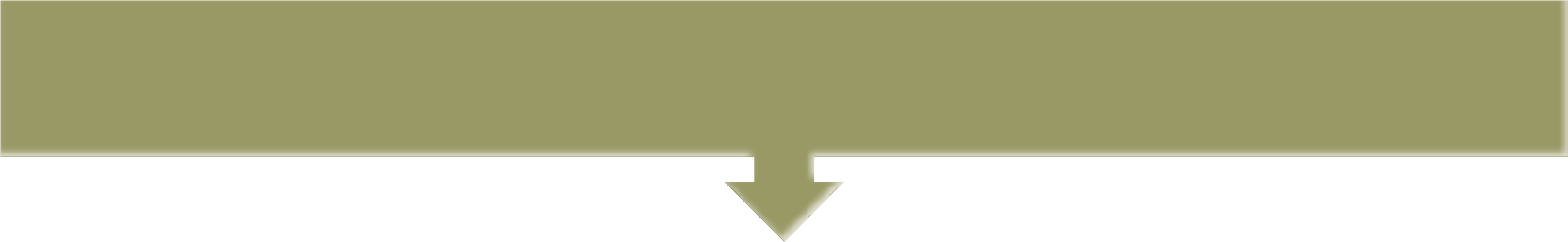 Programmer’s means of controlling the processor
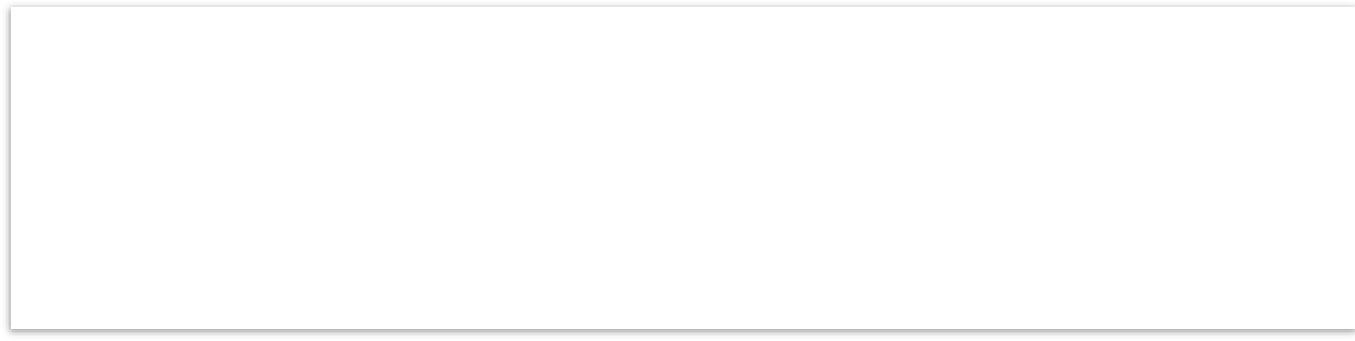 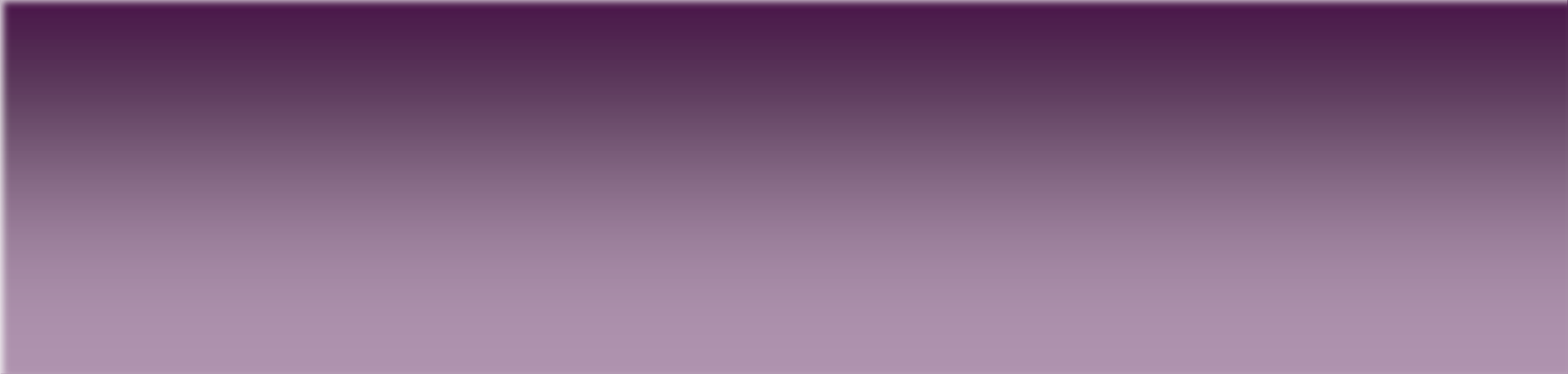 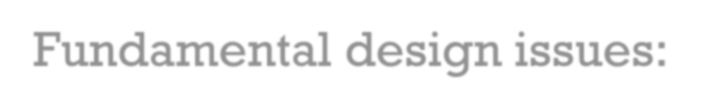 © 2016 Pearson Education, Inc., Hoboken, NJ. All rights reserved.
+ Fundamental Design Issues
Operation repertoire
How many and which operations to provide, and how complex  operations should be
Data types
The various types of data upon which operations are performed
Instruction format
Instruction length (in bits), number of addresses, size of various  fields, and so on
Registers
Number of processor registers that can be referenced by instructions,
and their use
Addressing
The mode or modes by which the address of an operand is specified
© 2016 Pearson Education, Inc., Hoboken, NJ. All rights reserved.
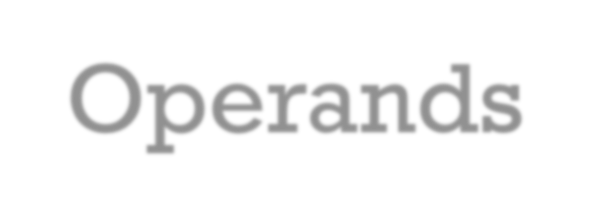 Types of Operands
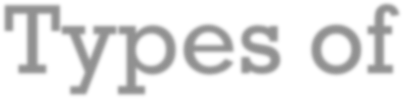 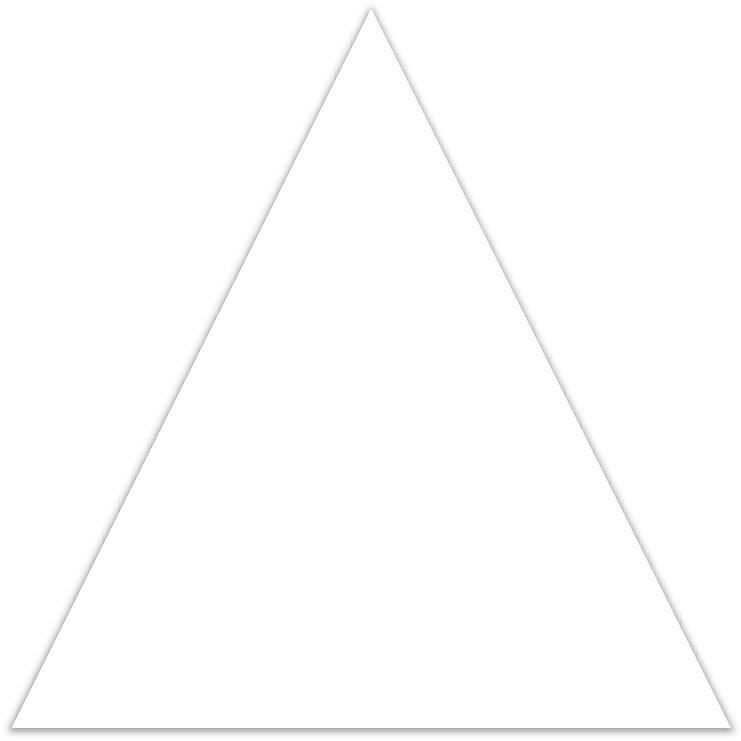 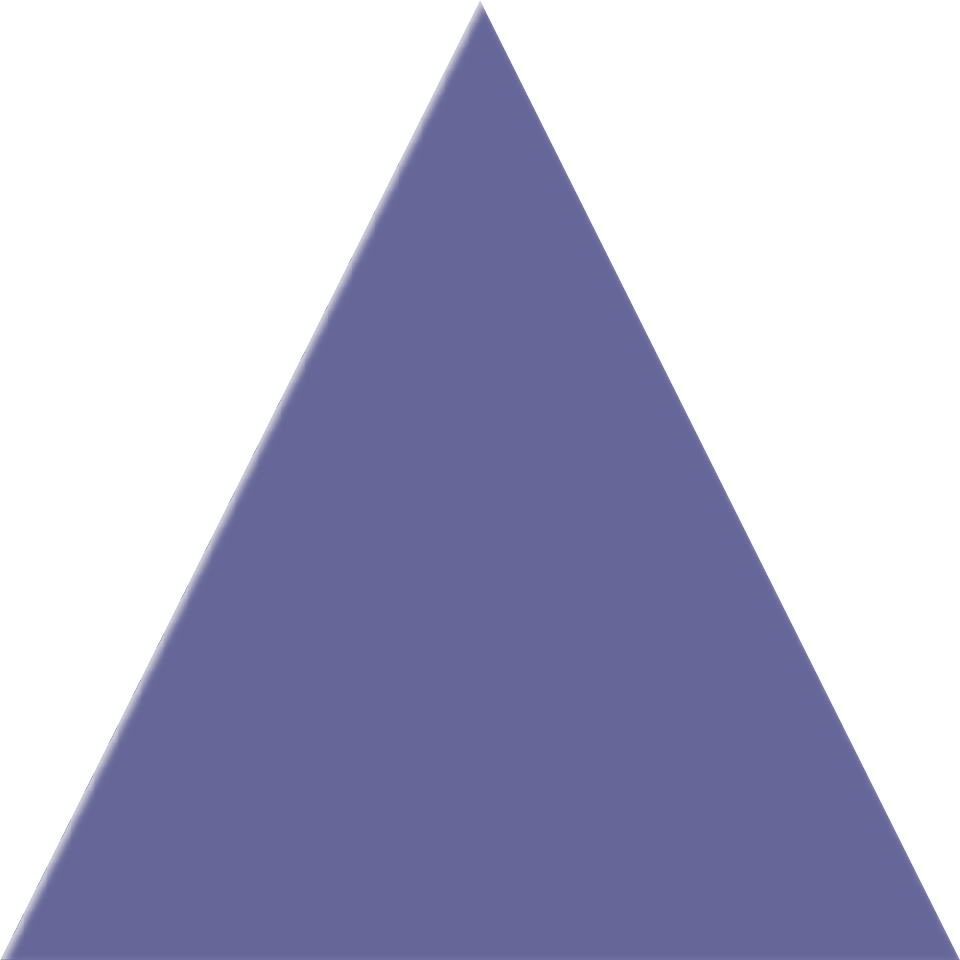 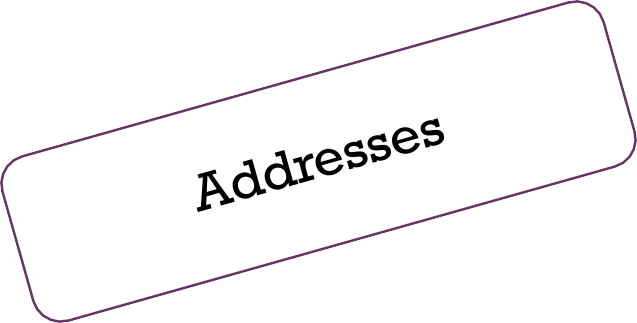 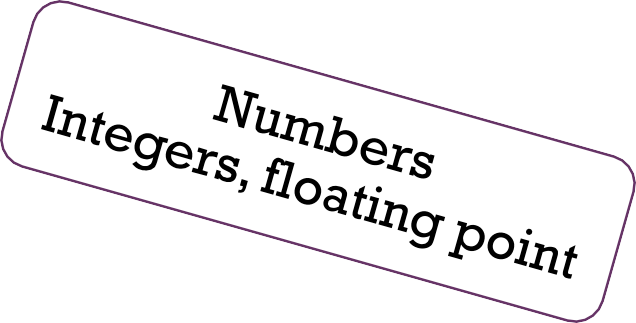 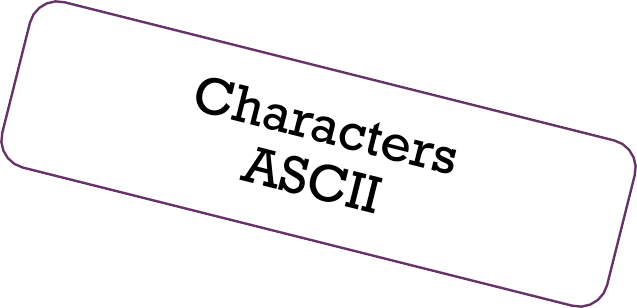 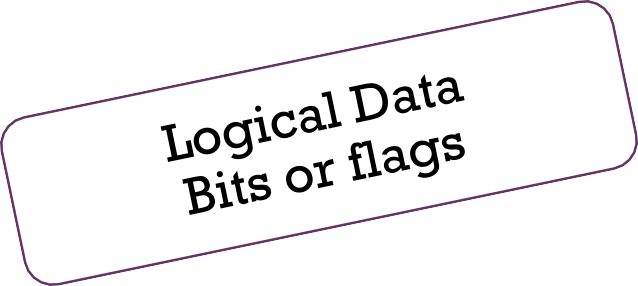 © 2016 Pearson Education, Inc., Hoboken, NJ. All rights reserved.
+ Types of Operations
Data transfer
Arithmetic
Logical
Conversion
I/O
System control
Transfer of control
© 2016 Pearson Education, Inc., Hoboken, NJ. All rights reserved.
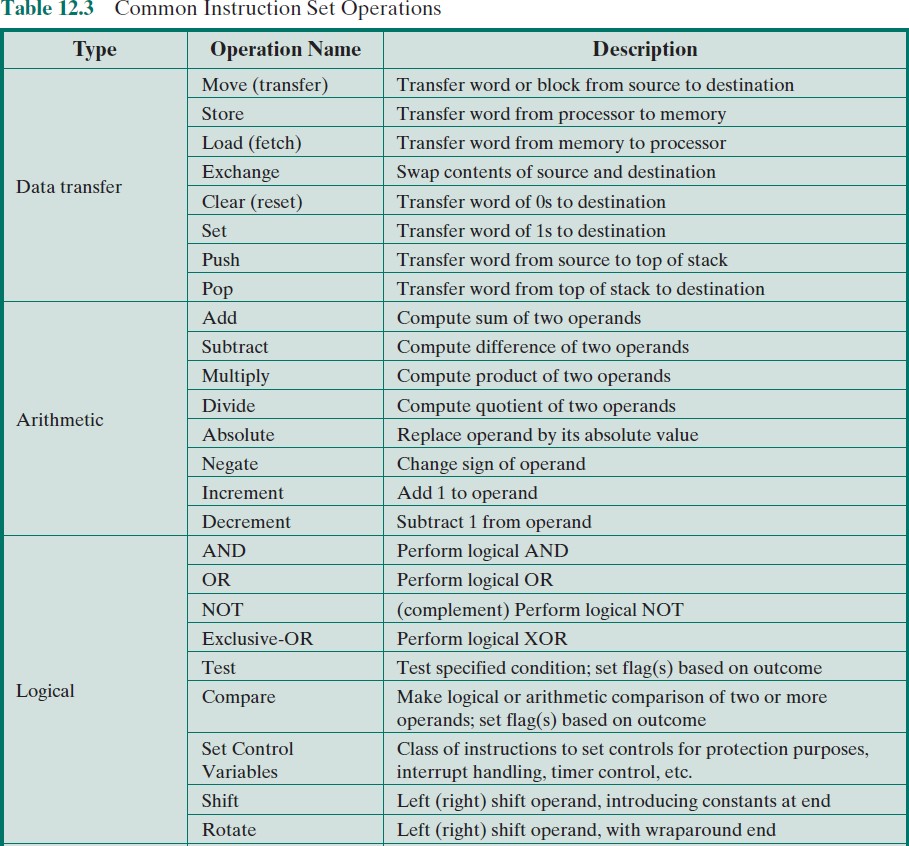 © 2016 Pearson Education, Inc., Hoboken, NJ. All rights reserved.
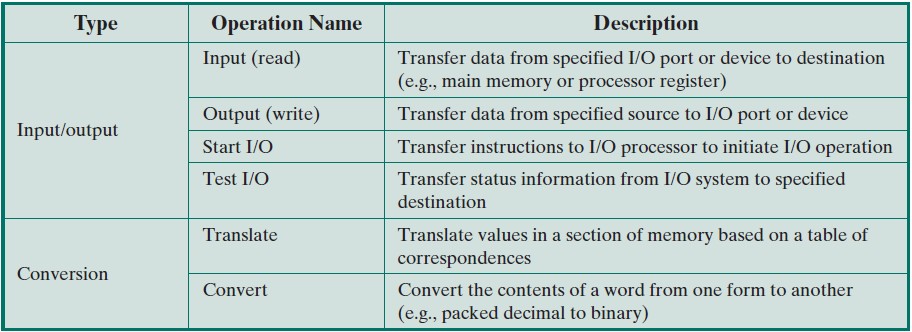 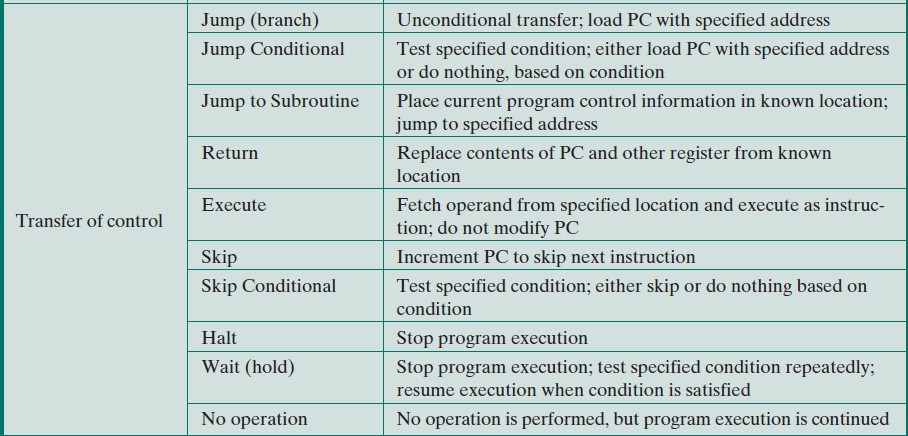 © 2016 Pearson Education, Inc., Hoboken, NJ. All rights reserved.
+ Processor Actions
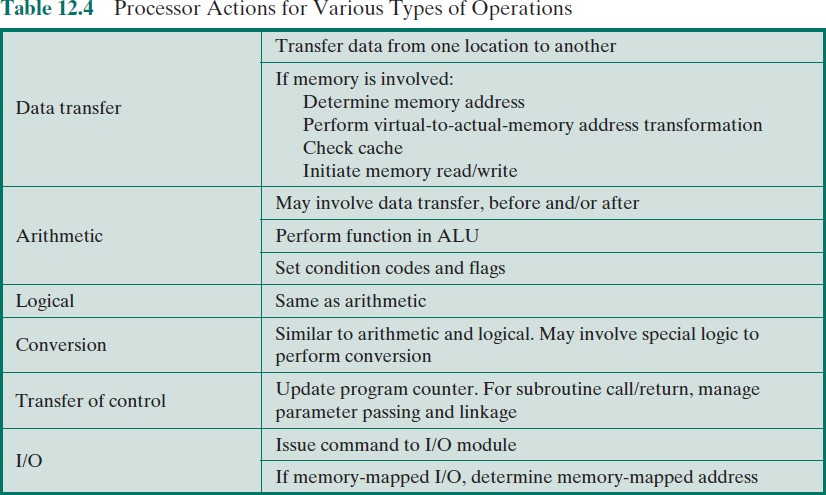 © 2016 Pearson Education, Inc., Hoboken, NJ. All rights reserved.
Data Transfer
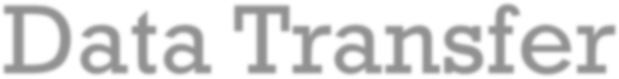 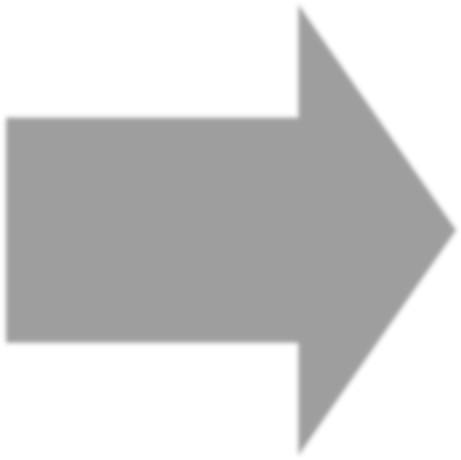 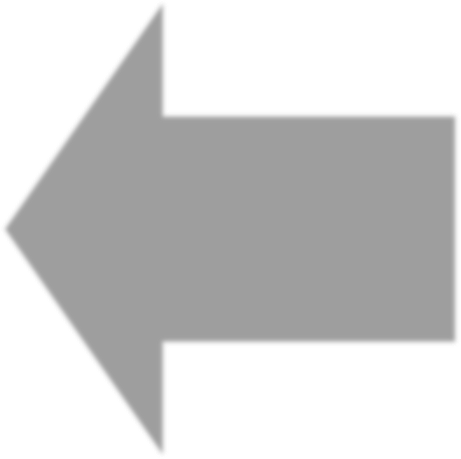 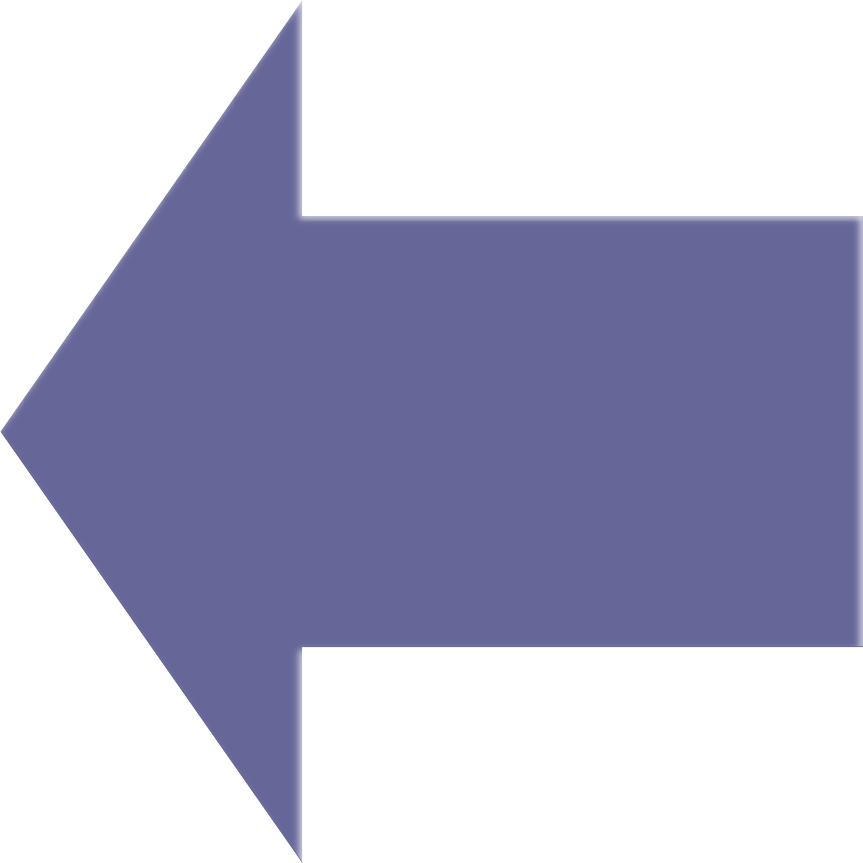 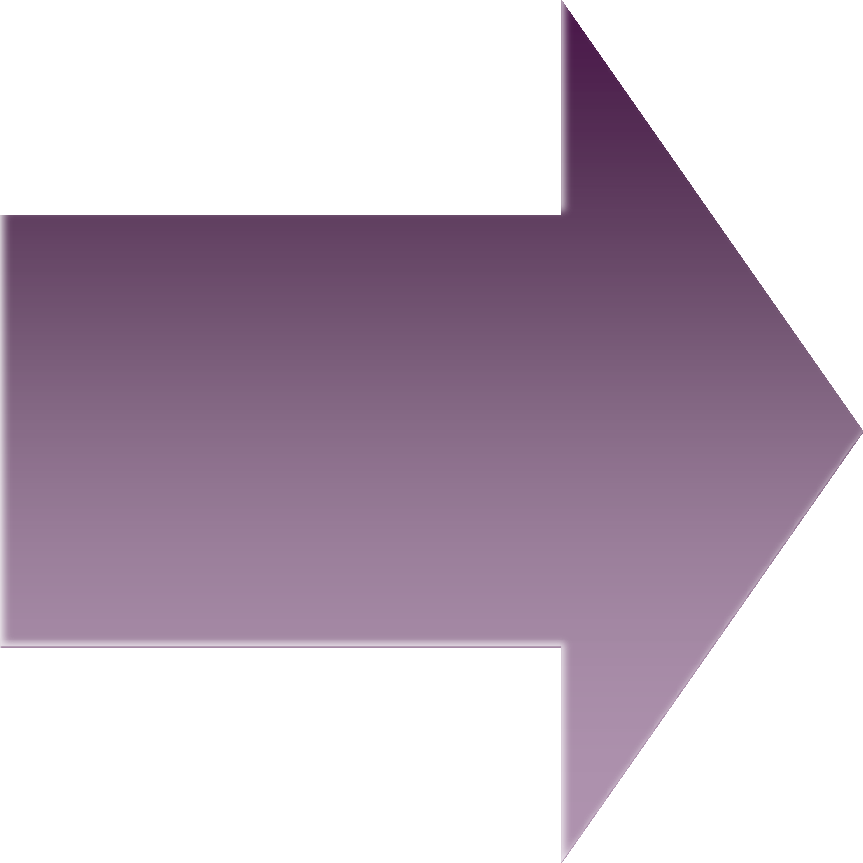 Must specify:
Location of the source and  destination operands
The length of data to be  transferred must be indicated
The mode of addressing for each  operand must be specified
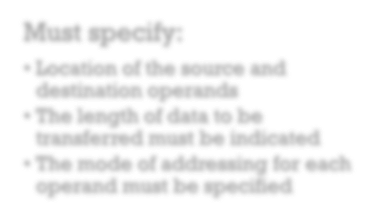 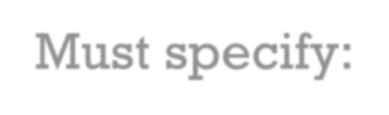 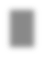 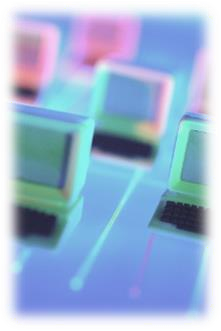 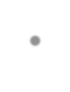 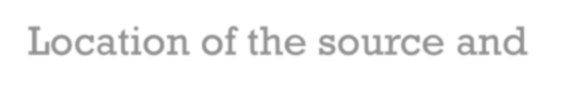 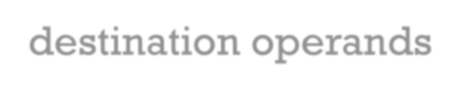 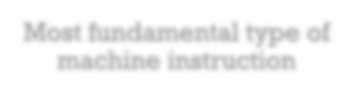 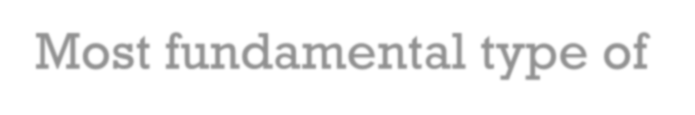 Most fundamental type of  machine instruction
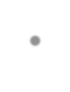 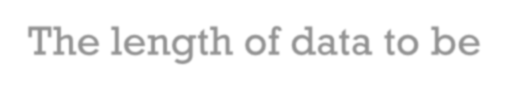 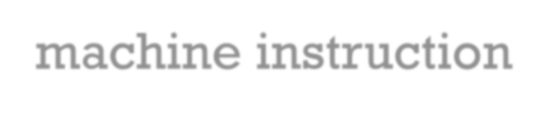 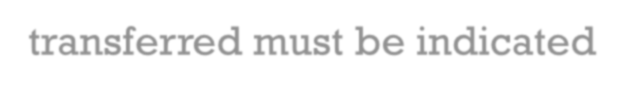 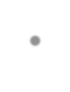 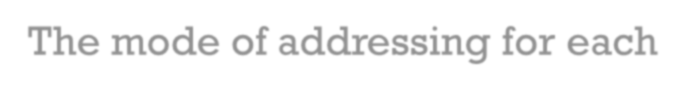 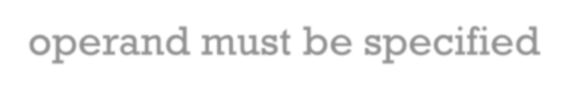 © 2016 Pearson Education, Inc., Hoboken, NJ. All rights reserved.
+
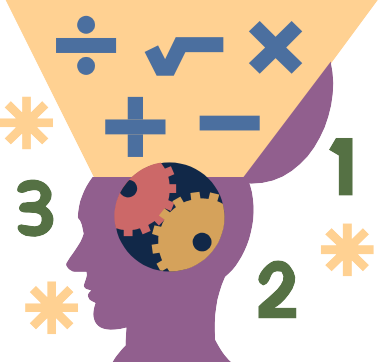 Arithmetic
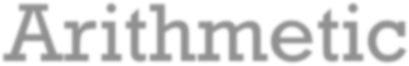 Add, Subtract, Multiply, Divide
Signed Integer
Floating point ?
May include
Increment (a++)
Decrement (a--)
Negate (-a)
© 2016 Pearson Education, Inc., Hoboken, NJ. All rights reserved.
+ Logical
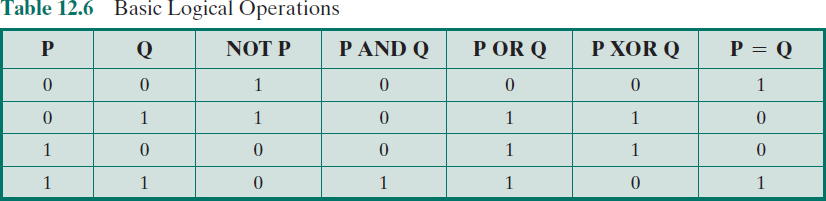 © 2016 Pearson Education, Inc., Hoboken, NJ. All rights reserved.
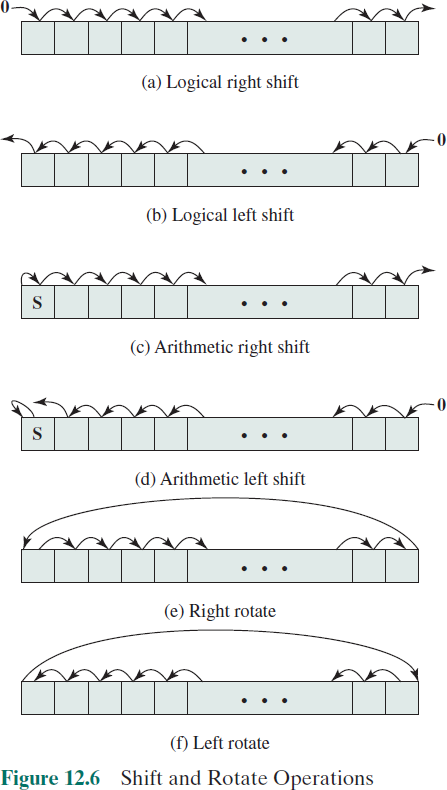 © 2016 Pearson Education, Inc., Hoboken, NJ. All rights reserved.
+ Logical
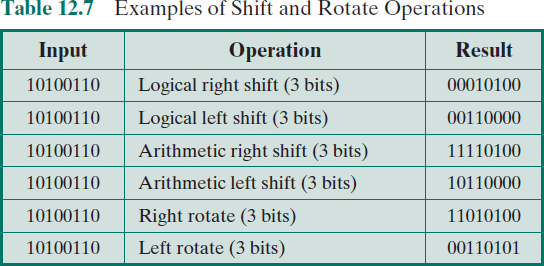 © 2016 Pearson Education, Inc., Hoboken, NJ. All rights reserved.
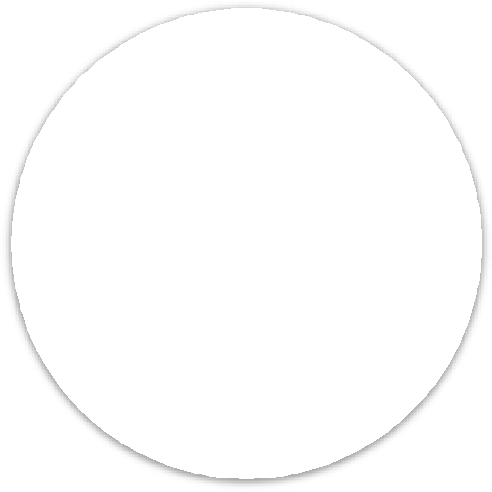 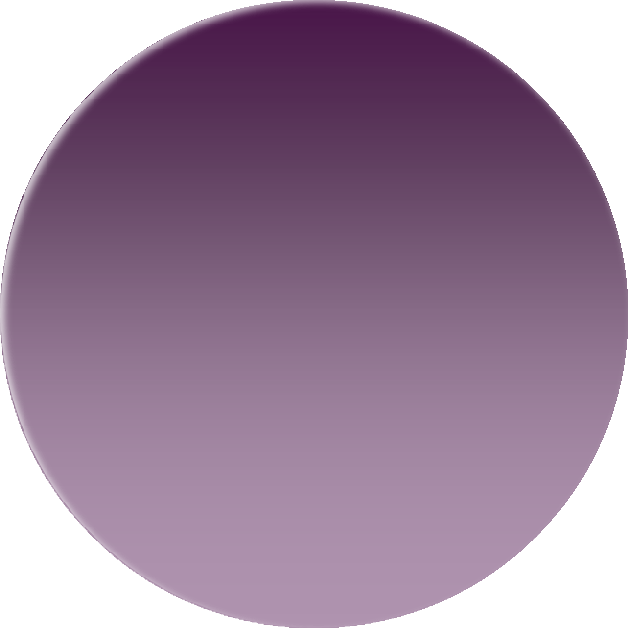 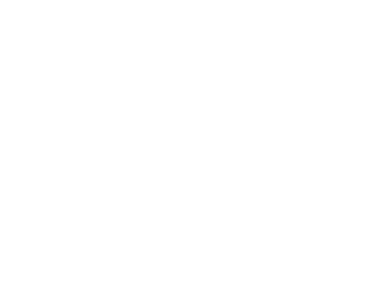 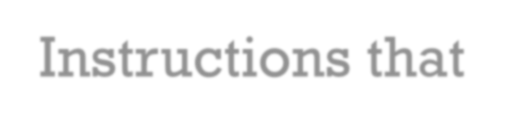 Instructions that  change the  format or  operate on the  format of data
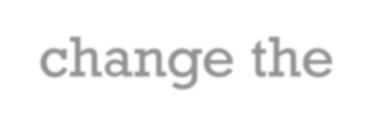 Conversion
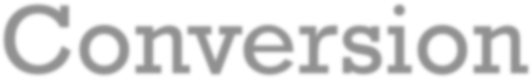 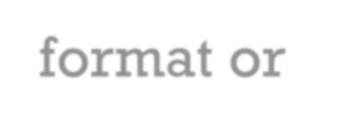 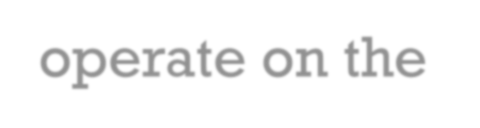 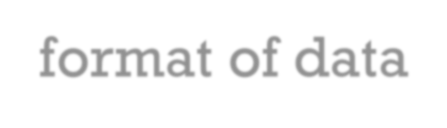 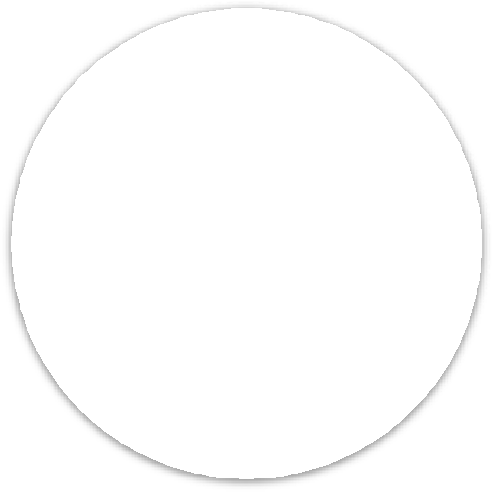 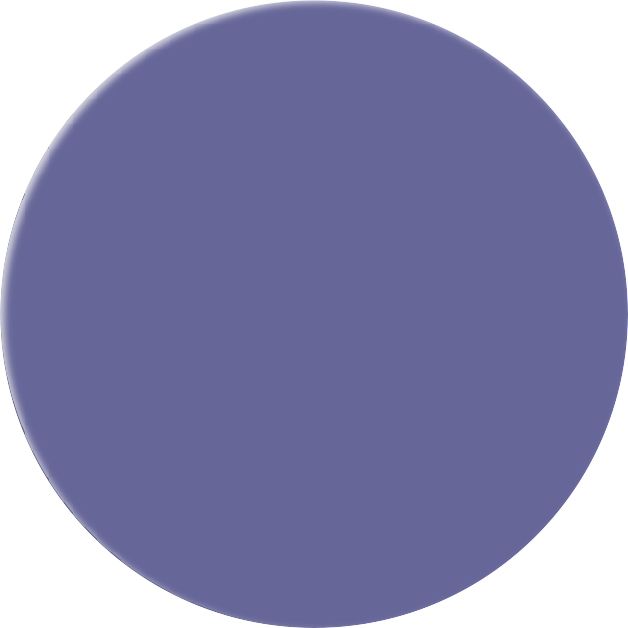 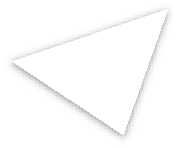 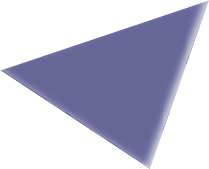 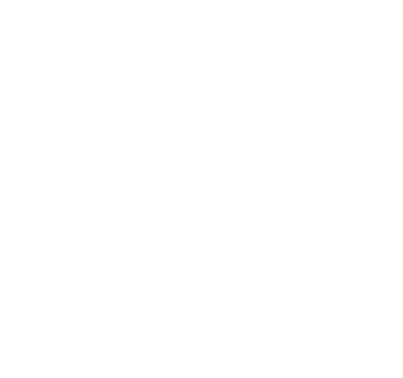 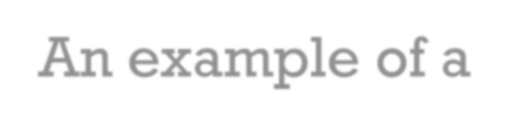 An example of a  more complex  editing  instruction is the  EAS/390
Translate (TR)  instruction
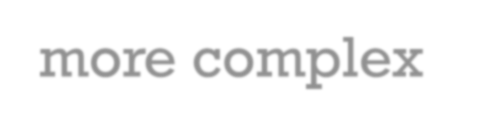 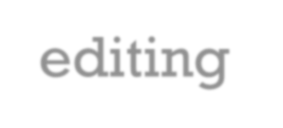 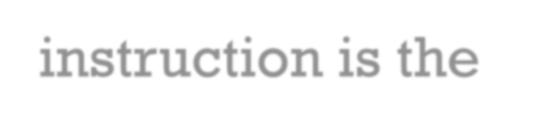 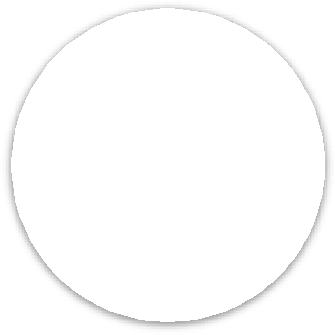 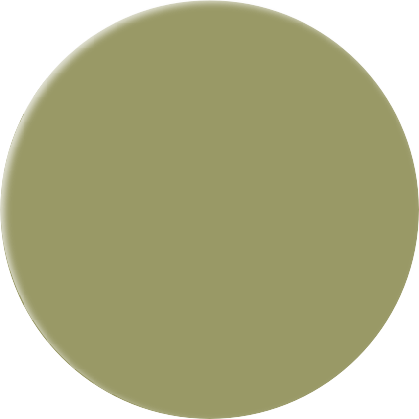 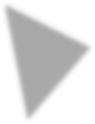 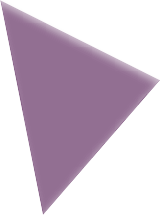 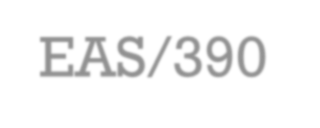 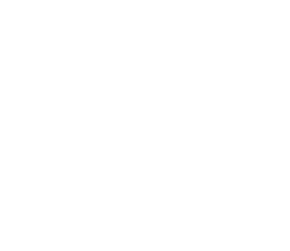 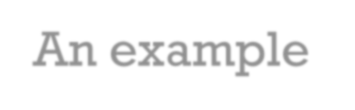 An example  is converting  from  decimal to  binary
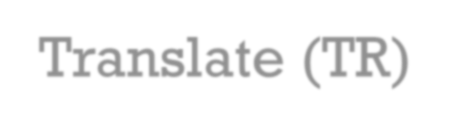 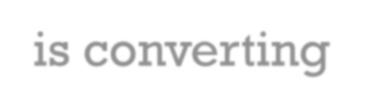 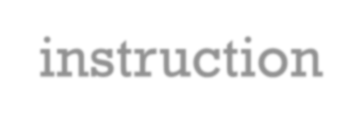 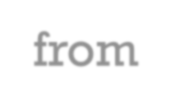 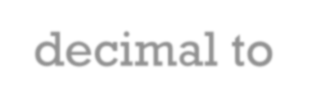 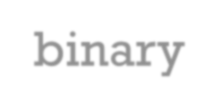 © 2016 Pearson Education, Inc., Hoboken, NJ. All rights reserved.
+
Input/Output
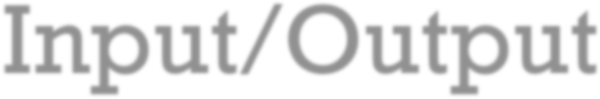 Variety of approaches taken:
Isolated programmed I/O
Memory-mapped programmed I/O
DMA
Use of an I/O processor

Many implementations provide only a few I/O instructions,  with the specific actions specified by parameters, codes, or  command words
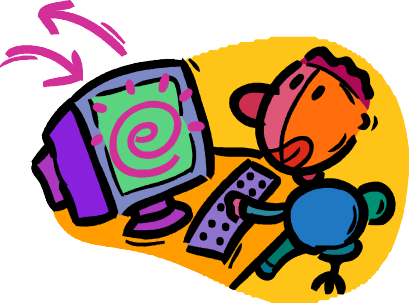 © 2016 Pearson Education, Inc., Hoboken, NJ. All rights reserved.
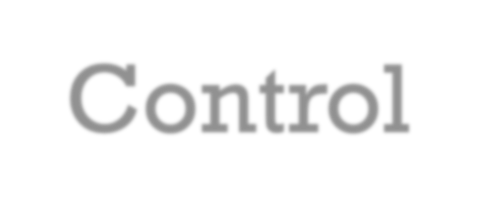 System Control
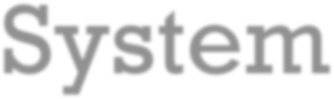 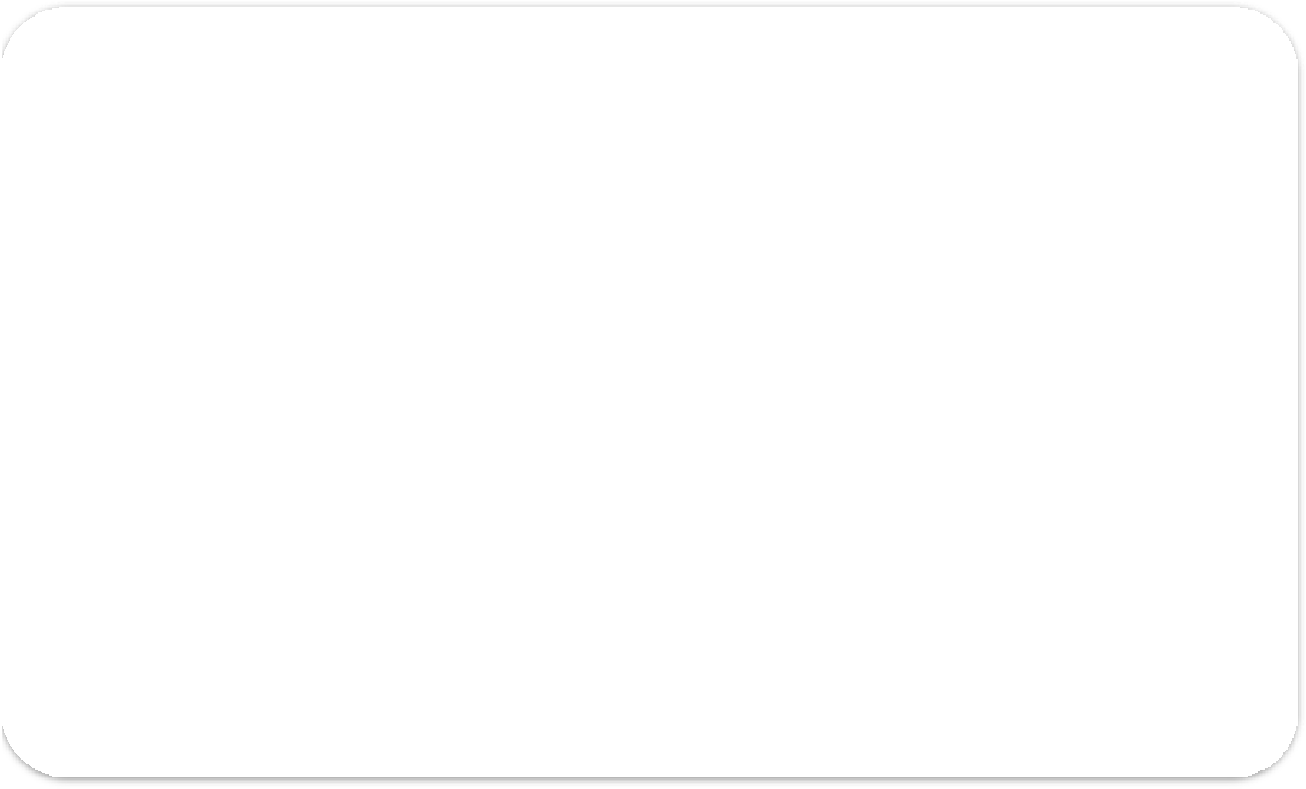 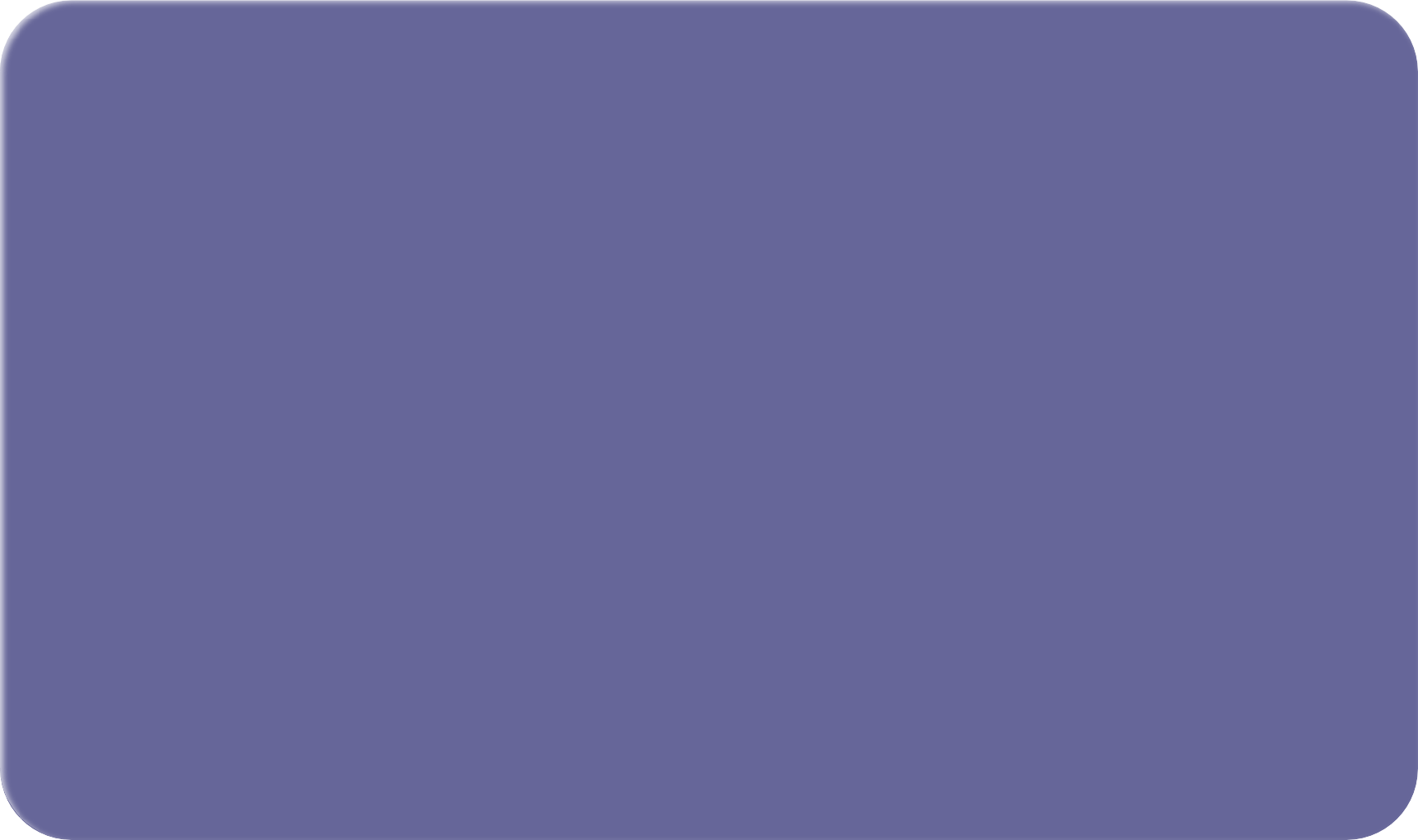 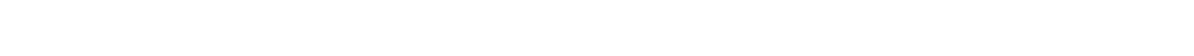 Instructions that can be executed only while the processor is in a  certain privileged state or is executing a program in a special  privileged area of memory

Typically these instructions are reserved for the use of the  operating system


Examples of system control operations:
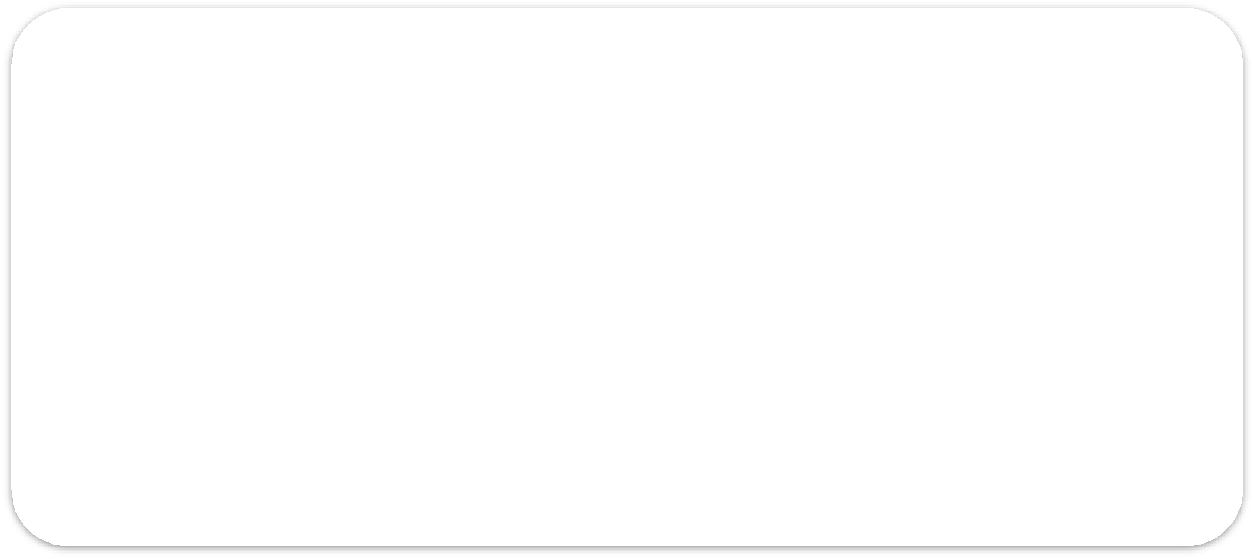 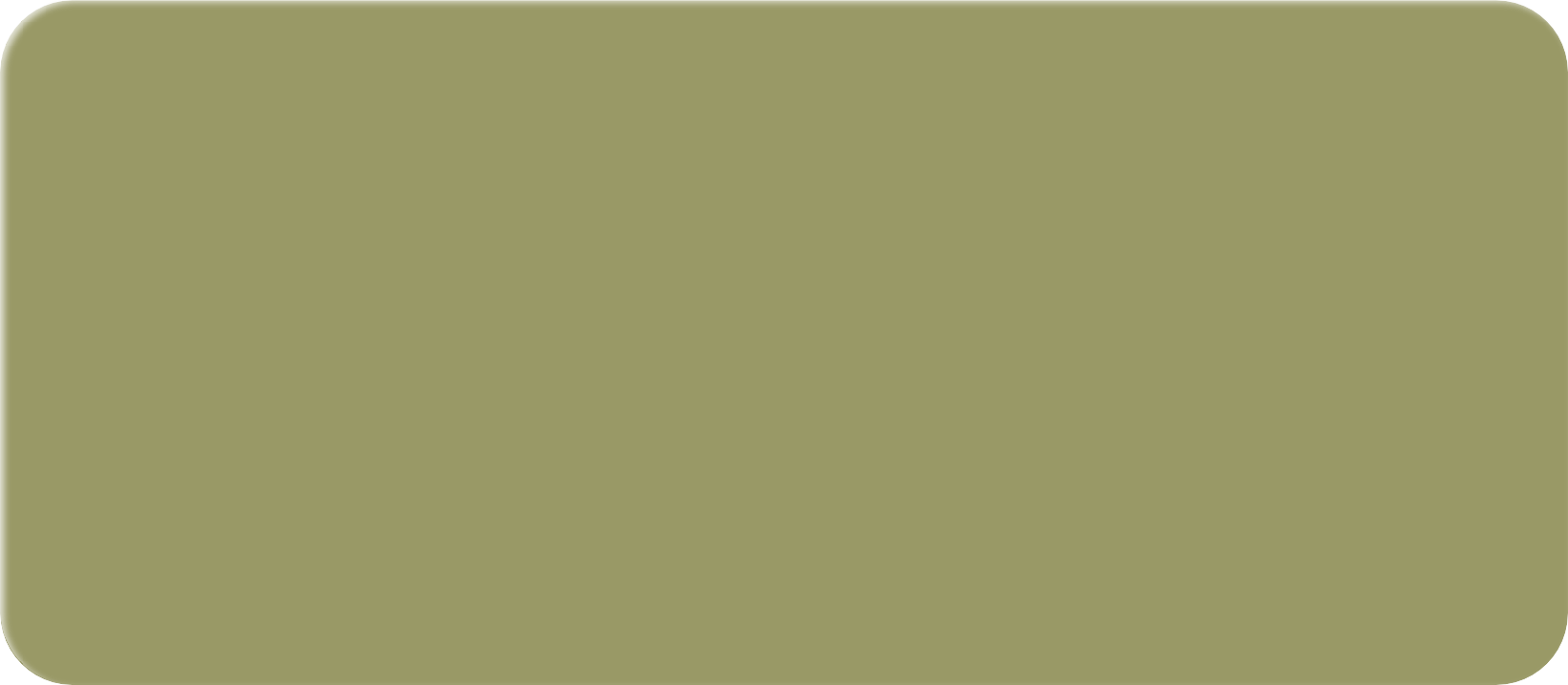 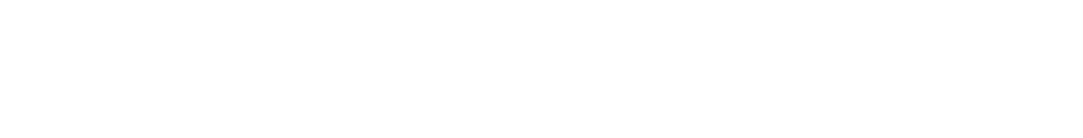 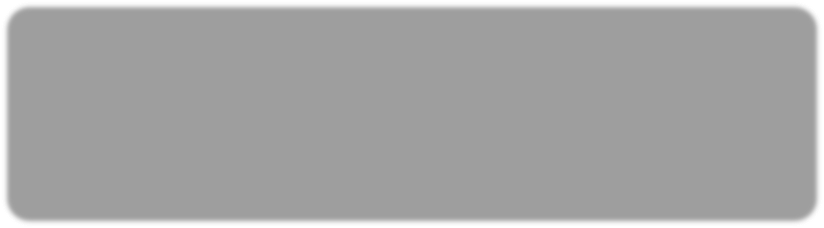 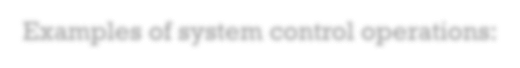 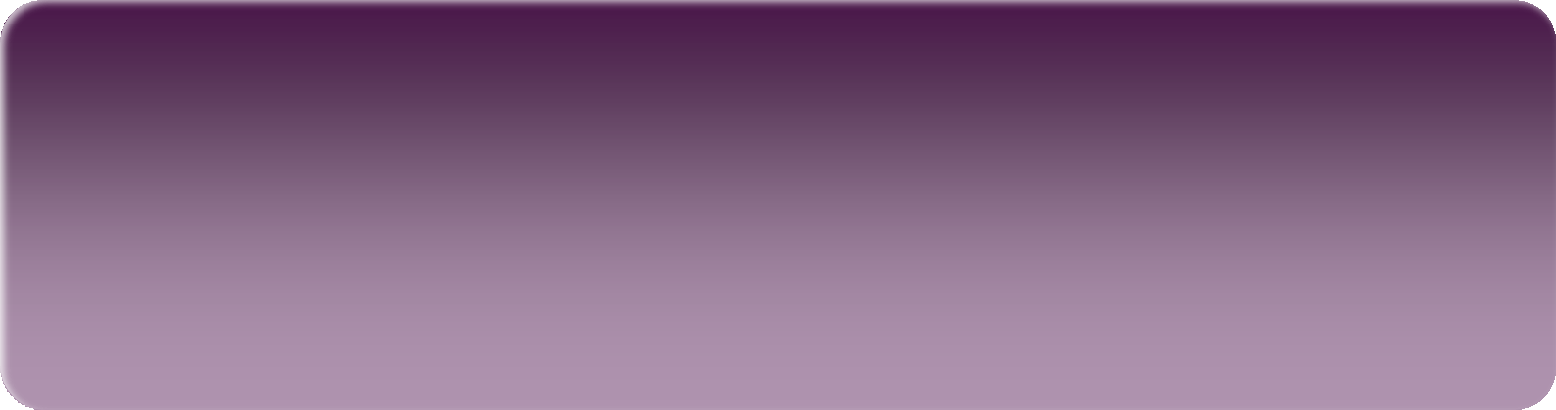 A system control instruction  may read or alter a control  register
An instruction to read or  modify a storage protection  key
Access to process control  blocks in a  multiprogramming system
© 2016 Pearson Education, Inc., Hoboken, NJ. All rights reserved.
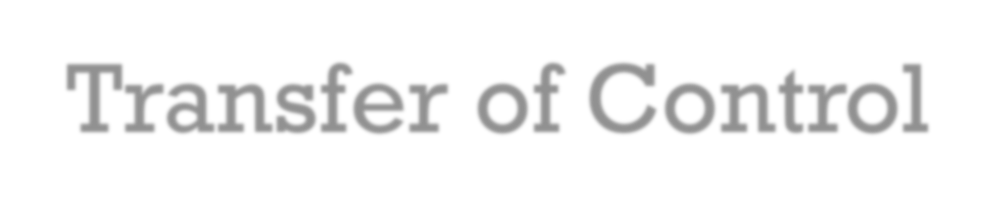 + Transfer of Control
Reasons why transfer-of-control operations are required:
It is essential to be able to execute each instruction more than
once
Virtually all programs involve some decision making
It helps if there are mechanisms for breaking the task up into  smaller pieces that can be worked on one at a time

Most common transfer-of-control operations found in  instruction sets:
Branch
Skip
Procedure call
© 2016 Pearson Education, Inc., Hoboken, NJ. All rights reserved.
+
Transfer of Control (Branch Instructions)
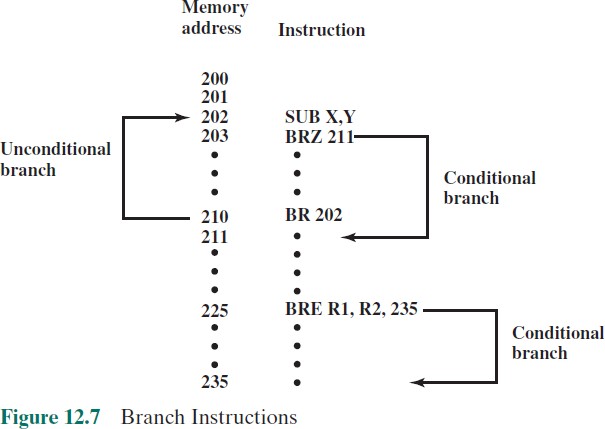 © 2016 Pearson Education, Inc., Hoboken, NJ. All rights reserved.
Transfer of Control (Skip Instructions)
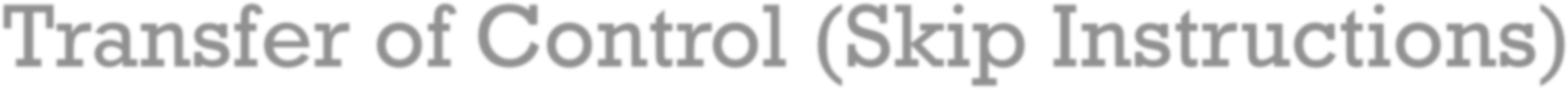 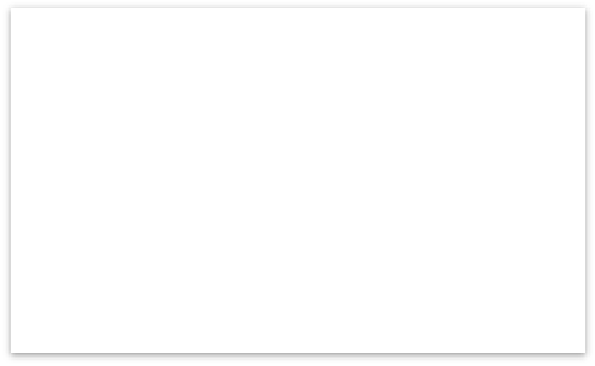 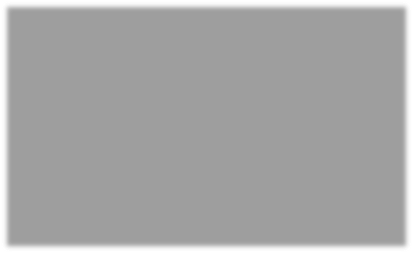 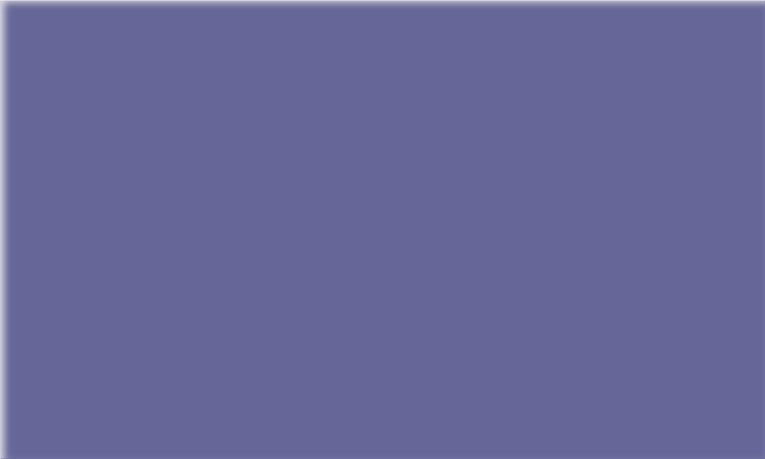 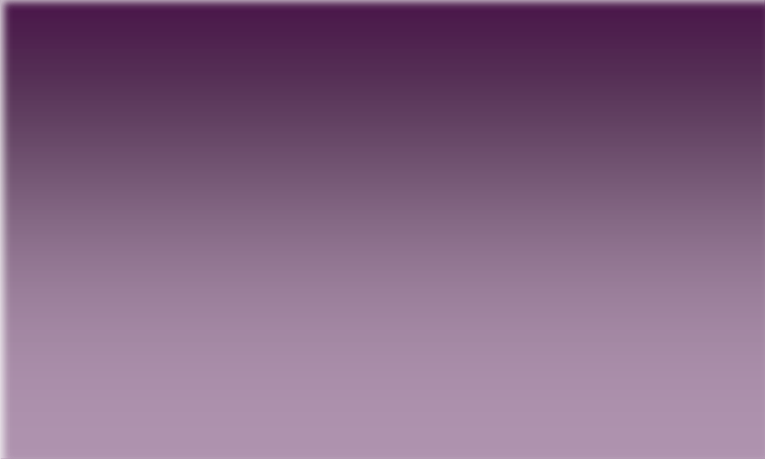 Includes an implied  address
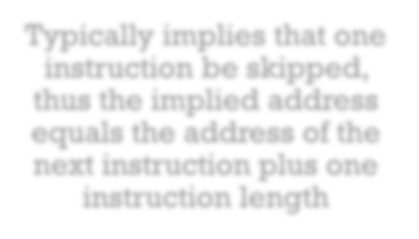 Typically implies that one  instruction be skipped,  thus the implied address  equals the address of the  next instruction plus one  instruction length
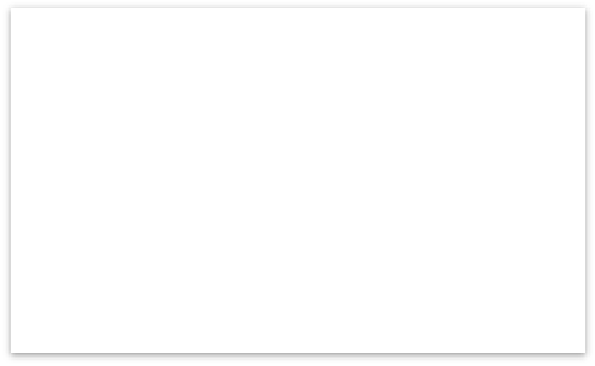 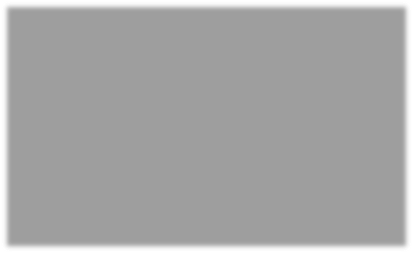 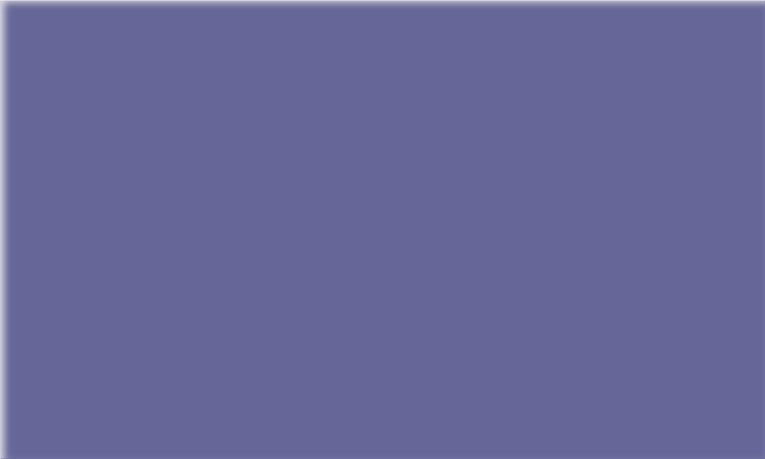 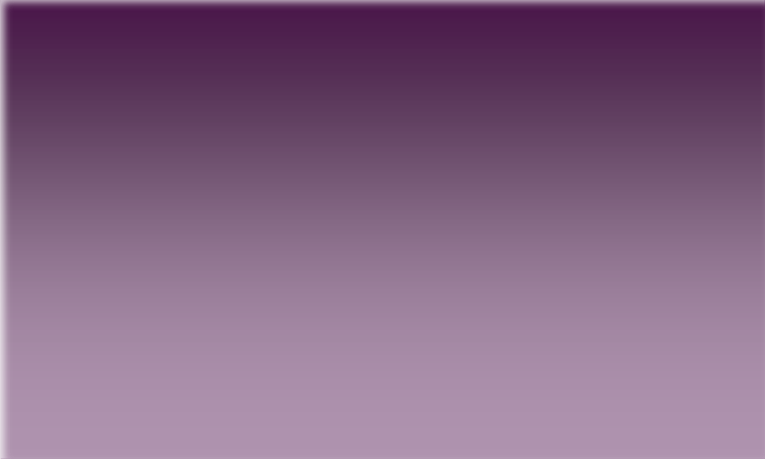 Example is the  increment-and-skip-if-  zero (ISZ) instruction
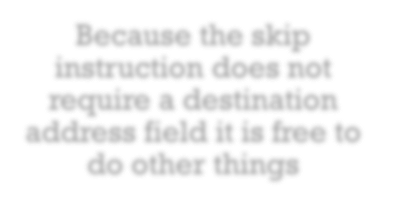 Because the skip  instruction does not  require a destination  address field it is free to  do other things
© 2016 Pearson Education, Inc., Hoboken, NJ. All rights reserved.
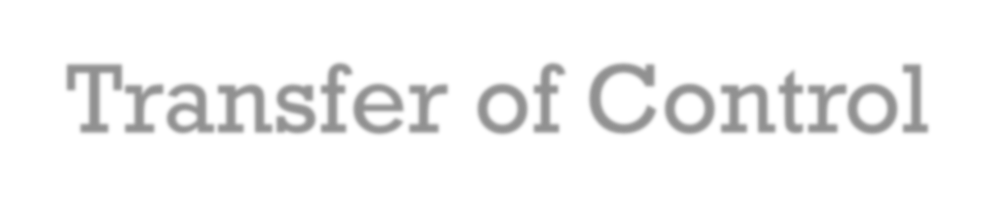 + Transfer of Control  (Procedure Call Instructions)
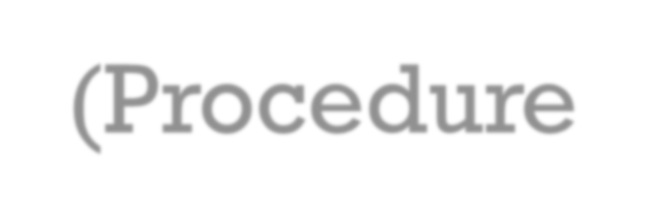 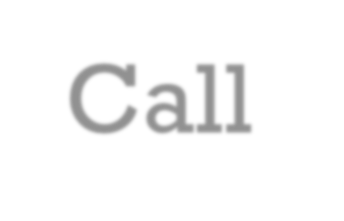 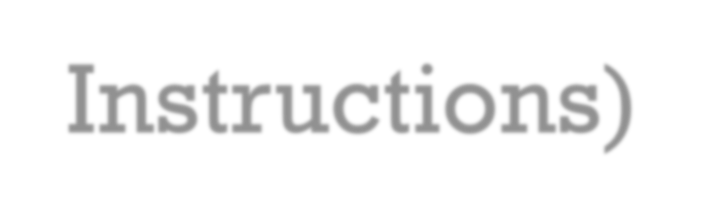 Self-contained computer program that is incorporated into a
larger program
At any point in the program the procedure may be invoked, or called
Processor is instructed to go and execute the entire procedure and  then return to the point from which the call took place
Two principal reasons for use of procedures:
Economy
A procedure allows the same piece of code to be used many times
Modularity
Involves two basic instructions:
A call instruction that branches from the present location to the
procedure
Return instruction that returns from the procedure to the place from  which it was called
© 2016 Pearson Education, Inc., Hoboken, NJ. All rights reserved.
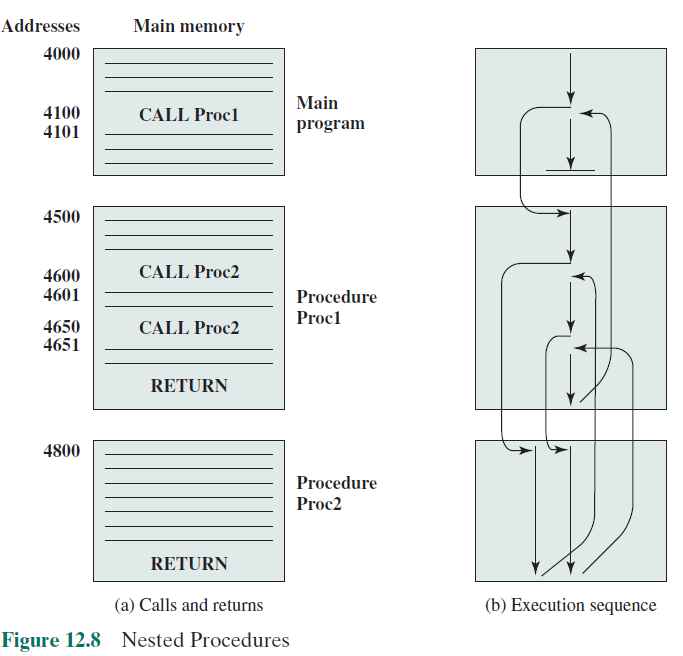 © 2016 Pearson Education, Inc., Hoboken, NJ. All rights reserved.
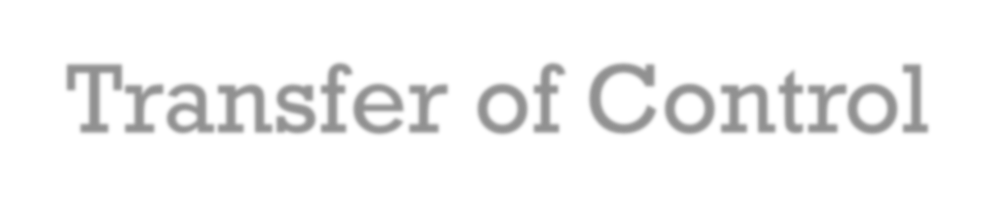 + Transfer of Control  (Procedure Call Instructions)
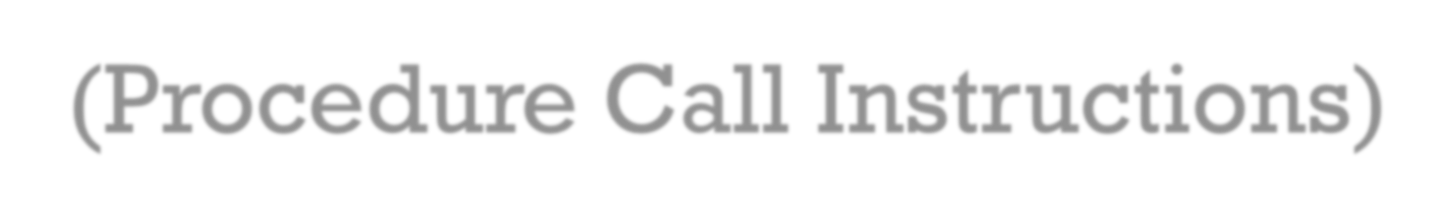 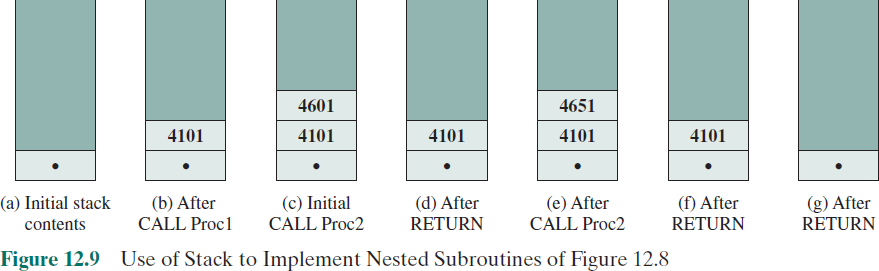 © 2016 Pearson Education, Inc., Hoboken, NJ. All rights reserved.
ARM Operation Types
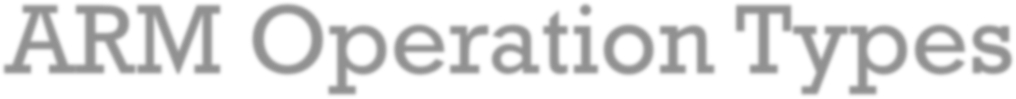 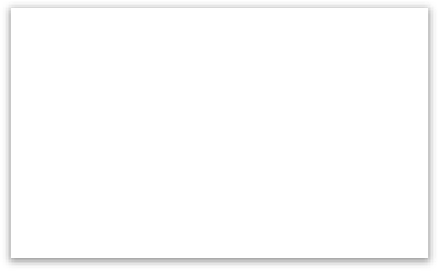 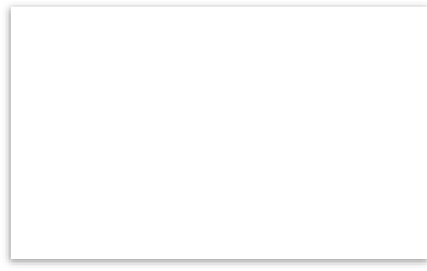 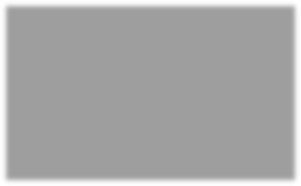 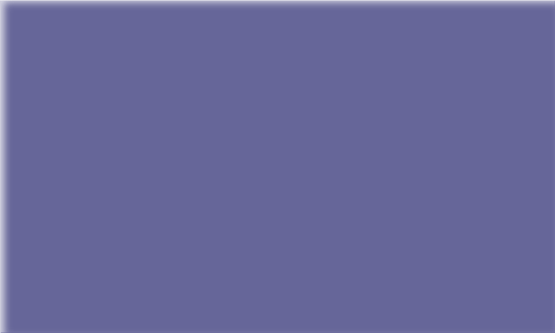 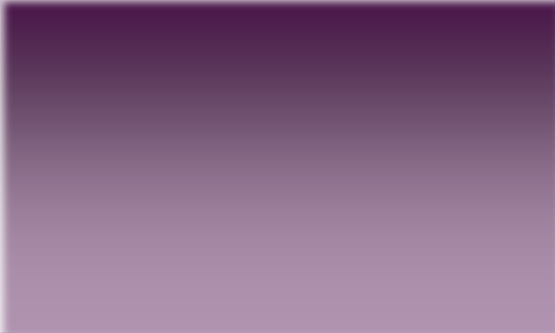 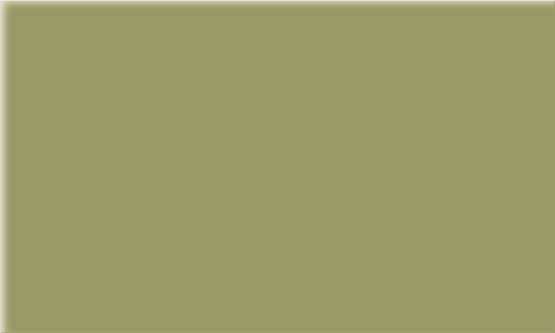 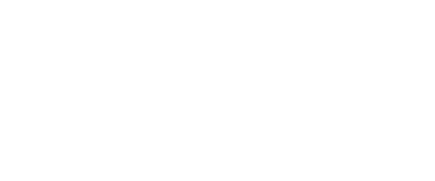 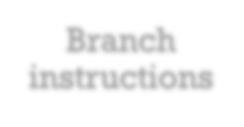 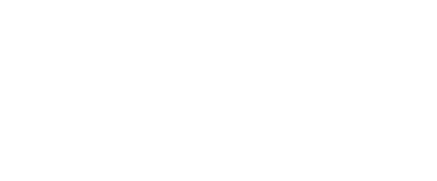 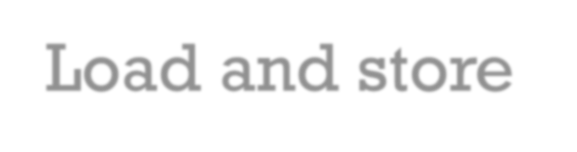 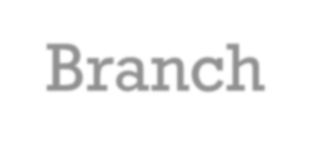 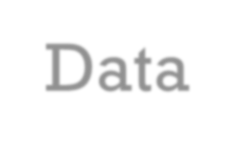 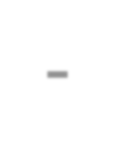 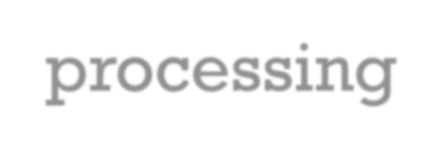 Load and store  instructions
Branch  instructions
Data-processing  instructions
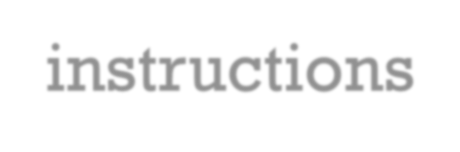 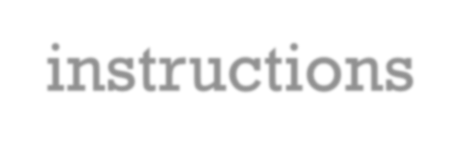 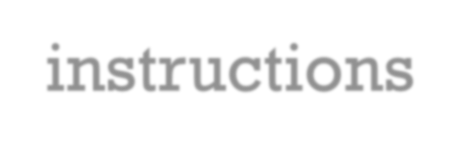 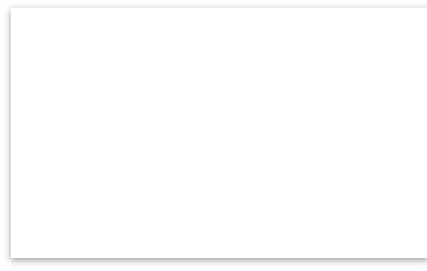 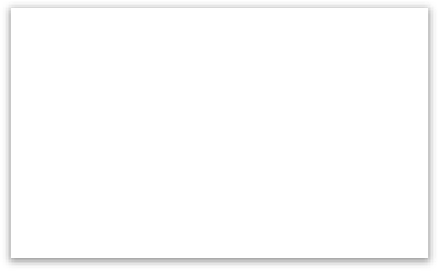 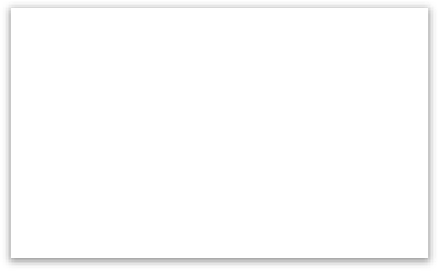 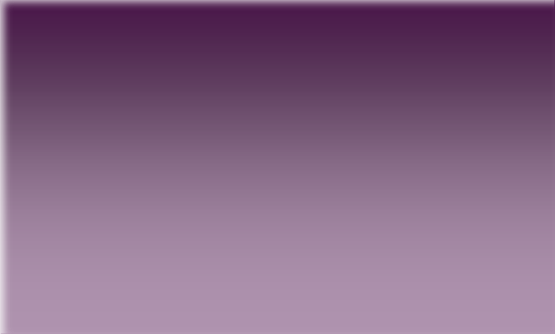 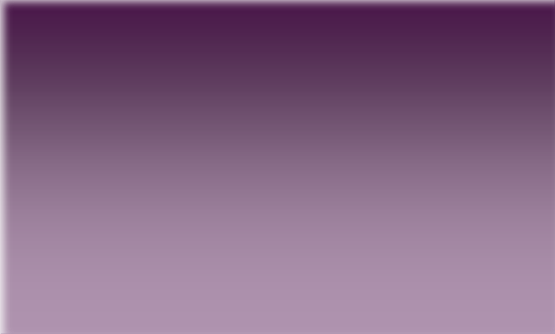 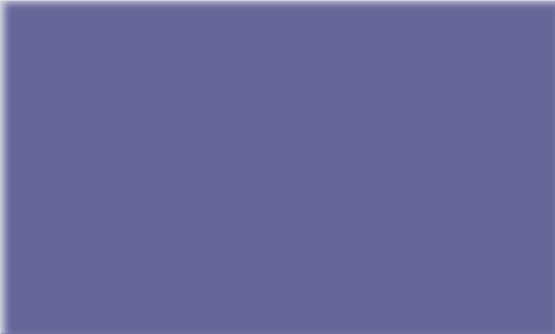 Multiply  instructions
Extend  instructions
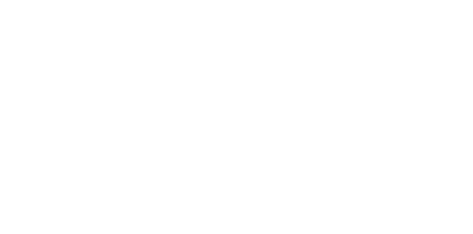 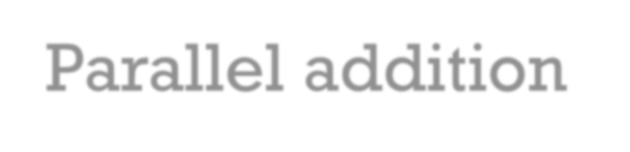 Parallel addition  and subtraction  instructions
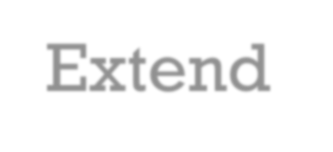 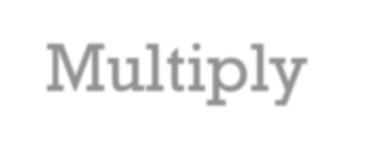 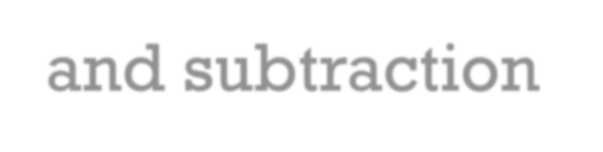 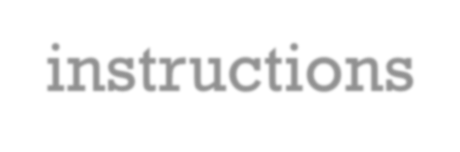 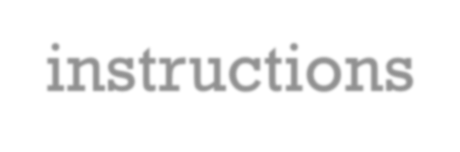 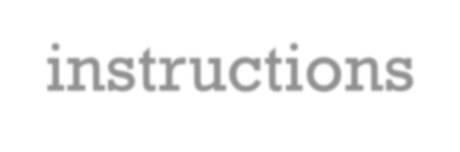 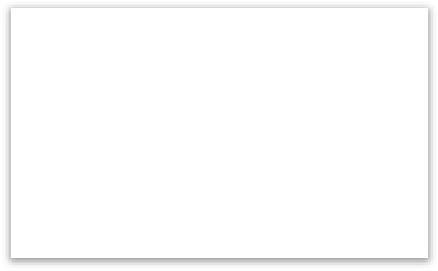 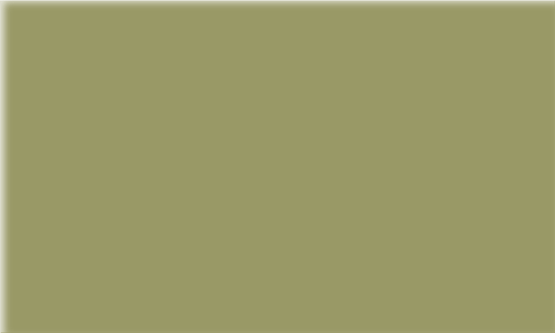 Status register  access  instructions
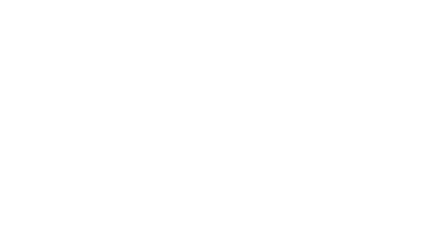 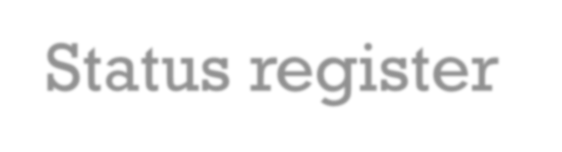 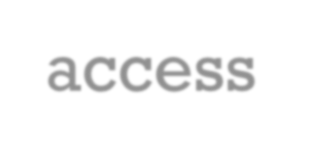 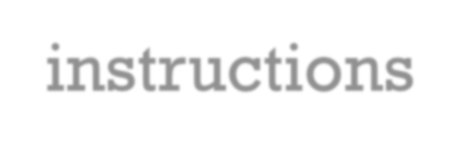 © 2016 Pearson Education, Inc., Hoboken, NJ. All rights reserved.
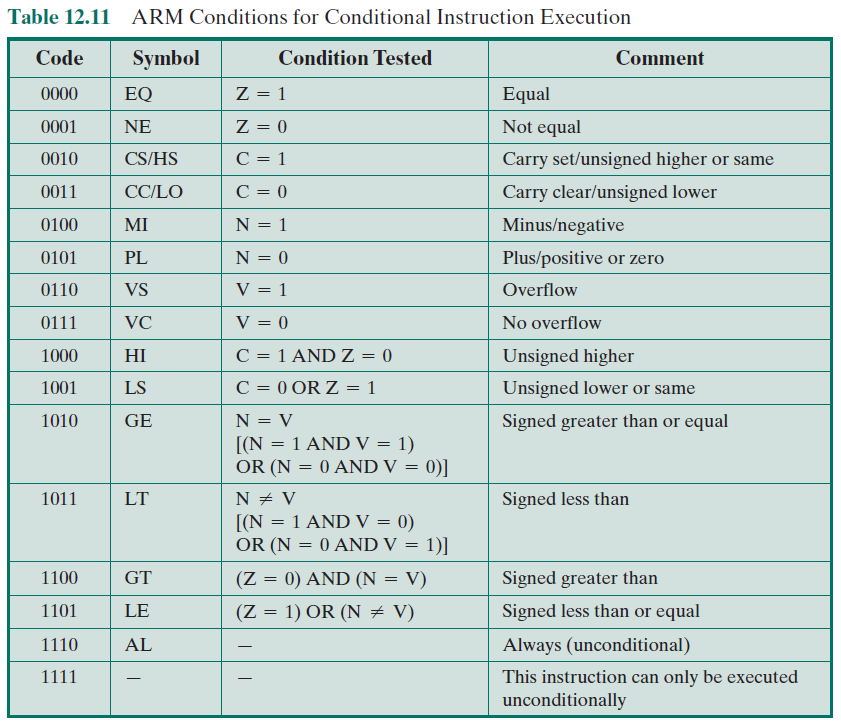 © 2016 Pearson Education, Inc., Hoboken, NJ. All rights reserved.
+
Instruction Sets:  Characteristics and  Functions
Summary
Chapter 12
Types of operations
Data transfer
Arithmetic
Logical
Conversion
Input/output
System control
Transfer of control
ARM operation types
Machine instruction  characteristics
Elements of a machine  instruction
Instruction representation
Instruction types
Number of addresses
Instruction set design
Types of operands
Numbers
Characters
Logical data
© 2016 Pearson Education, Inc., Hoboken, NJ. All rights reserved.